National STAR and State CRE Eventsfor 2015-2016
1
California State Events: 
  Apparel Construction			
  Child Development
  Culinary Display
  Interior Design
  Menu Planning and Table Display
  Salad Preparation
[Speaker Notes: Presentation for student members.  Needs pictures of events; use your students when possible]
2
FCCLA Planning Process
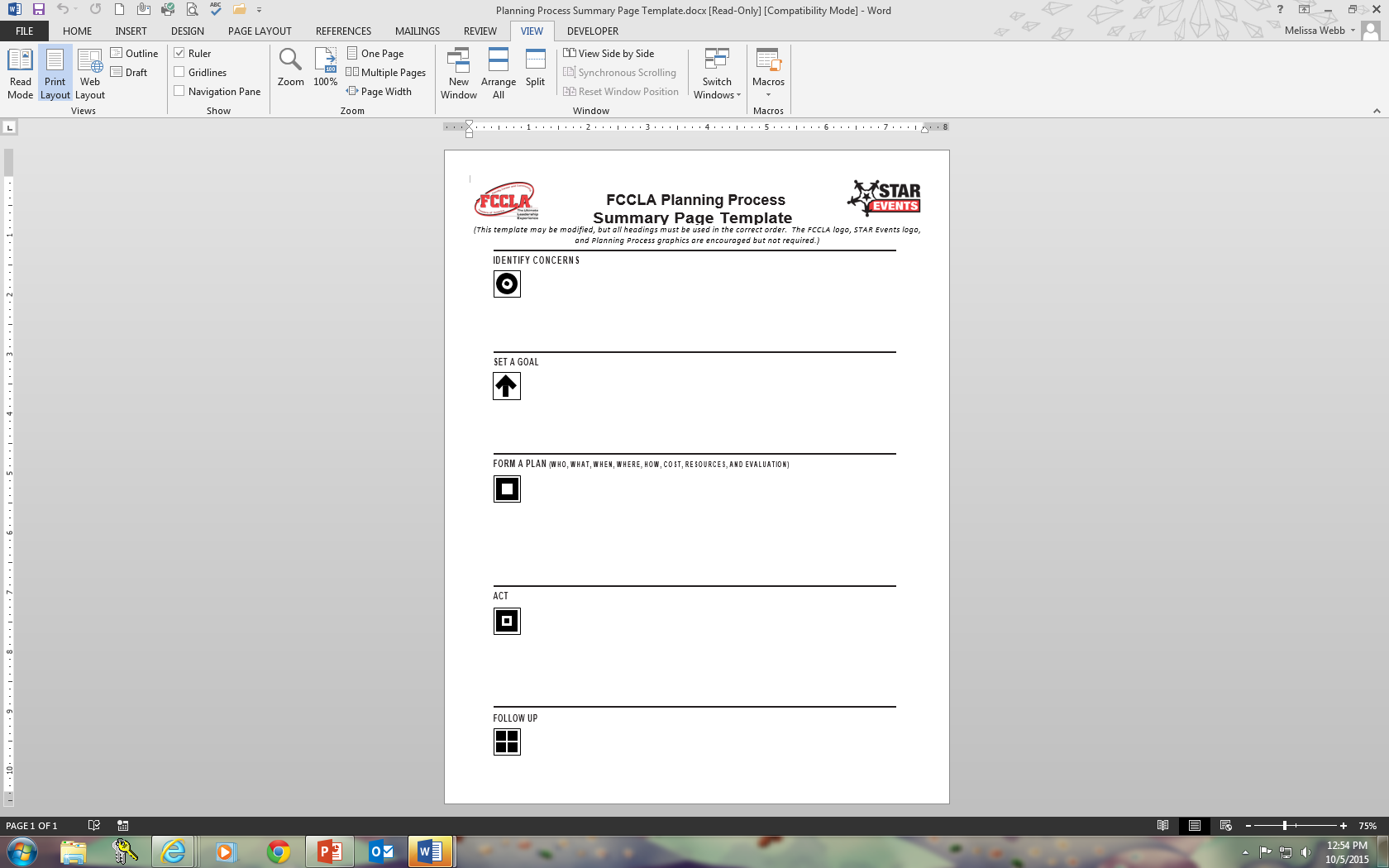 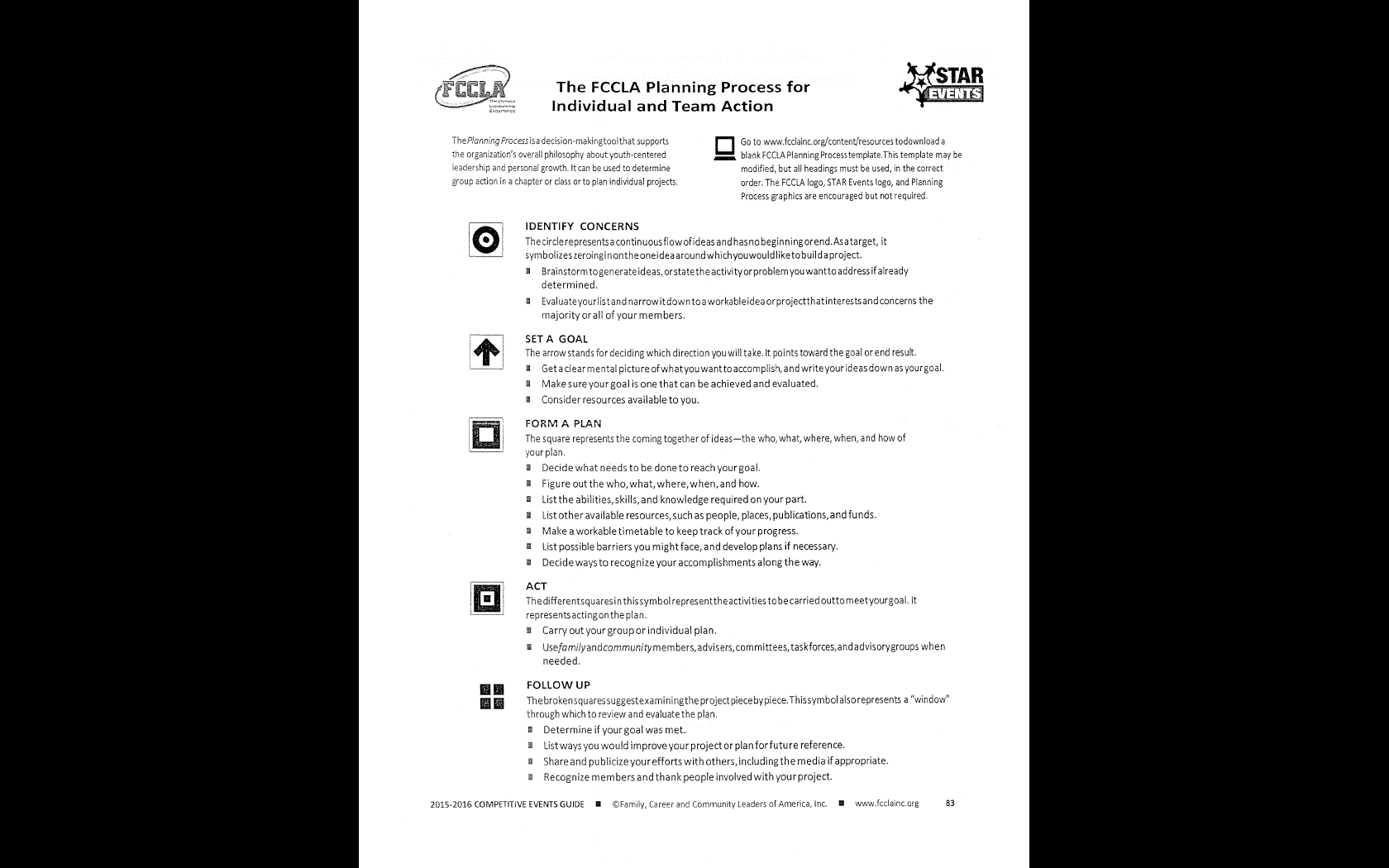 3
STAR Events Project Summary Formhttp://fcclainc.org/programs/resources.php
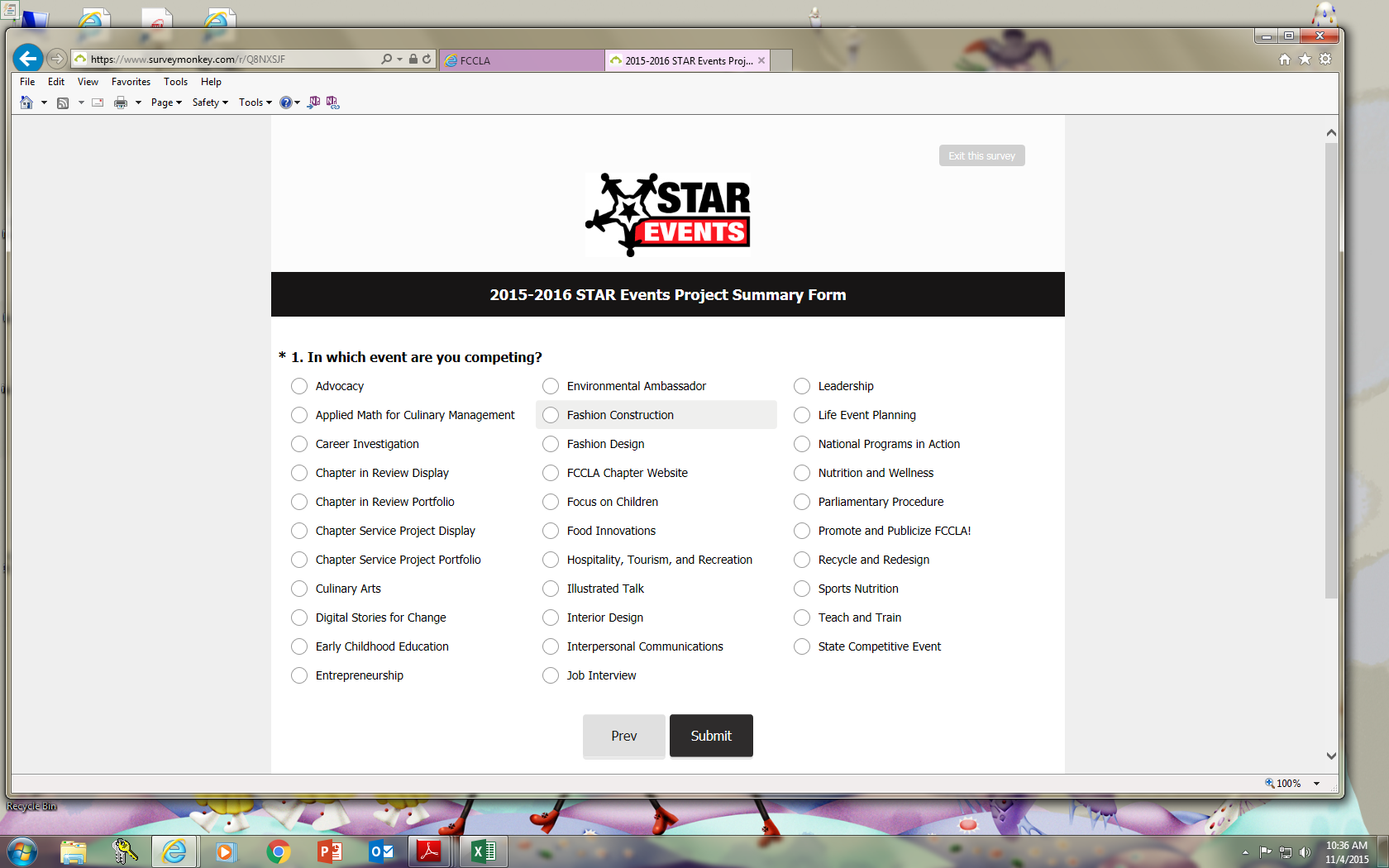 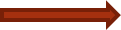 4
STAR Events Project Summary Formhttp://fcclainc.org/programs/resources.php
2. How many members are competing on this team?
3. Participant Information: Name, Chapter ID #, School, City, State, Zip
4. Competition Category: Junior, Senior, Occupational
5. What is the title of your project? (Do not enter the title of your event)
6. Provide a brief overview of your project (one paragraph)
7. Was your project part of one of the national FCCLA programs?
8. If yes to question 7, which program did you use? (Career Connection, FACTS, Families 
    First, Japanese Exchange, Financial Fitness, Leadership Service in Action, Power of One, 
    STOP the Violence-Students Taking on Prevention, or Student Body)
9. How many people have you reached through this project? (Research, Presentations, PR)
10. How did this project positively impact your family, school, or community?
11. During the 2015–16 school year, are you or any members of your team enrolled in at 
      least one HECT/FCS course?
12. Participation in FCCLA has helped me learn or improve the following skills, check all that
      apply: (Awareness of Community, Communication, Creativity, Leadership, Teamwork, etc.)
13. Why did you choose to compete in this STAR Event? (Advisor, Friends, Classwork, etc.)
14. Rate how useful your STAR Events experience will be in your future.
15. Are you planning on pursuing higher education/career related to this event?

* Students will Click Submit and will include proof of submission in their portfolio.
5
STAR Events Project Summary Formhttp://fcclainc.org/programs/resources.php
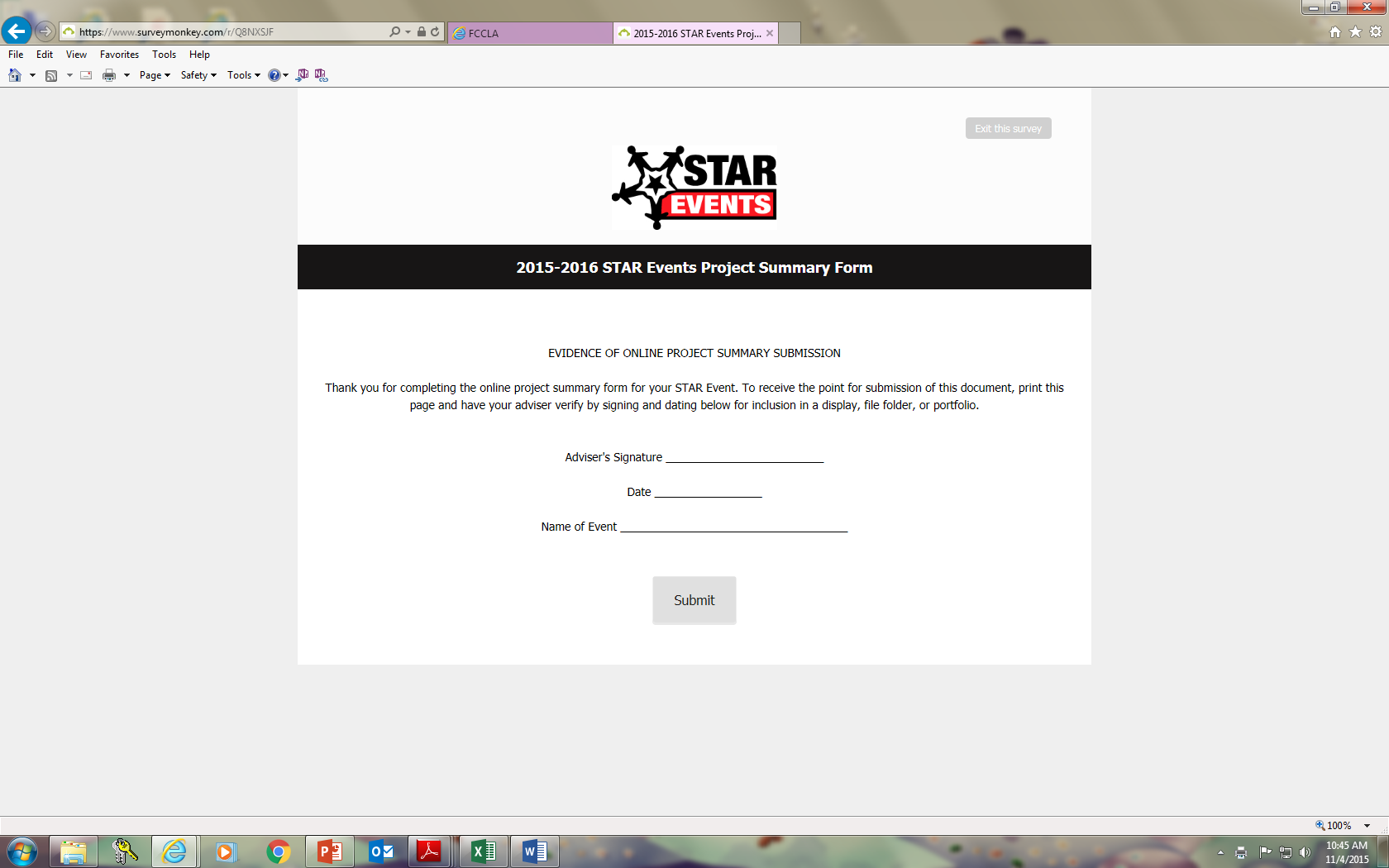 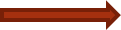 6
CaliforniaState CRE Events
EVENT CATEGORIES 
JUNIOR: GRADE 6TH – 9TH 
SENIOR: GRADES 10TH -12TH 
OCCUPATIONAL: 10TH -12TH
7
Apparel Construction
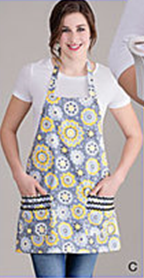 Apply apparel construction skills. 
Construct a project from the specified pattern in 90 minutes and develop a Fabric Profile and Cost Itemization. 
At the state level only, participants will take a 20 minute written exam.
Note: Garment in State Fashion Show 	
Only Senior Level 1st and 2nd state winners qualify for NLC in STAR Fashion Construction
Required 2015-16 Theme:
Junior: Simplicity 1140 “Apron” View C
Senior: Simplicity 1355 “Short Jumpsuit” View D
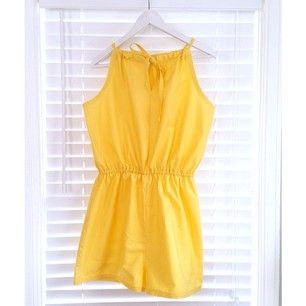 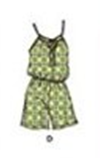 9/25/2015
[Speaker Notes: An individual event- recognizes participants to demonstrate construction techniques, effective management skills, and knowledge of the consumer aspects of clothing selection, design, and care utilizing state patterns. (J, S, + for S only)]
8
Apparel Construction
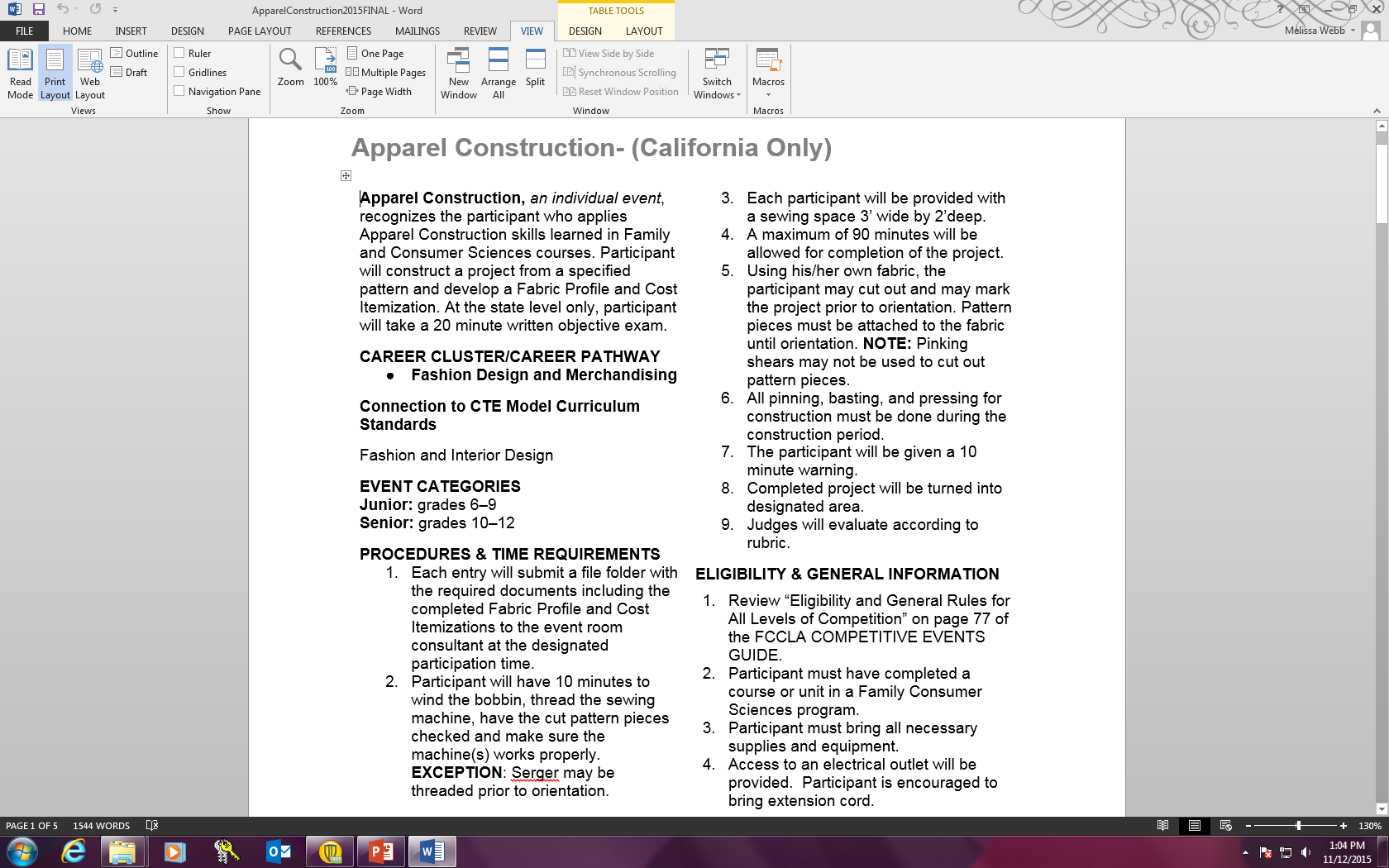 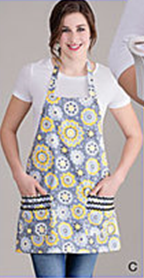 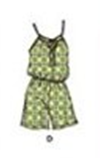 [Speaker Notes: An individual event- recognizes participants to demonstrate construction techniques, effective management skills, and knowledge of the consumer aspects of clothing selection, design, and care utilizing state patterns. (J, S, + for S only)]
9
Apparel Construction
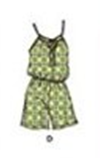 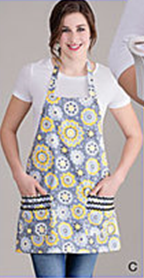 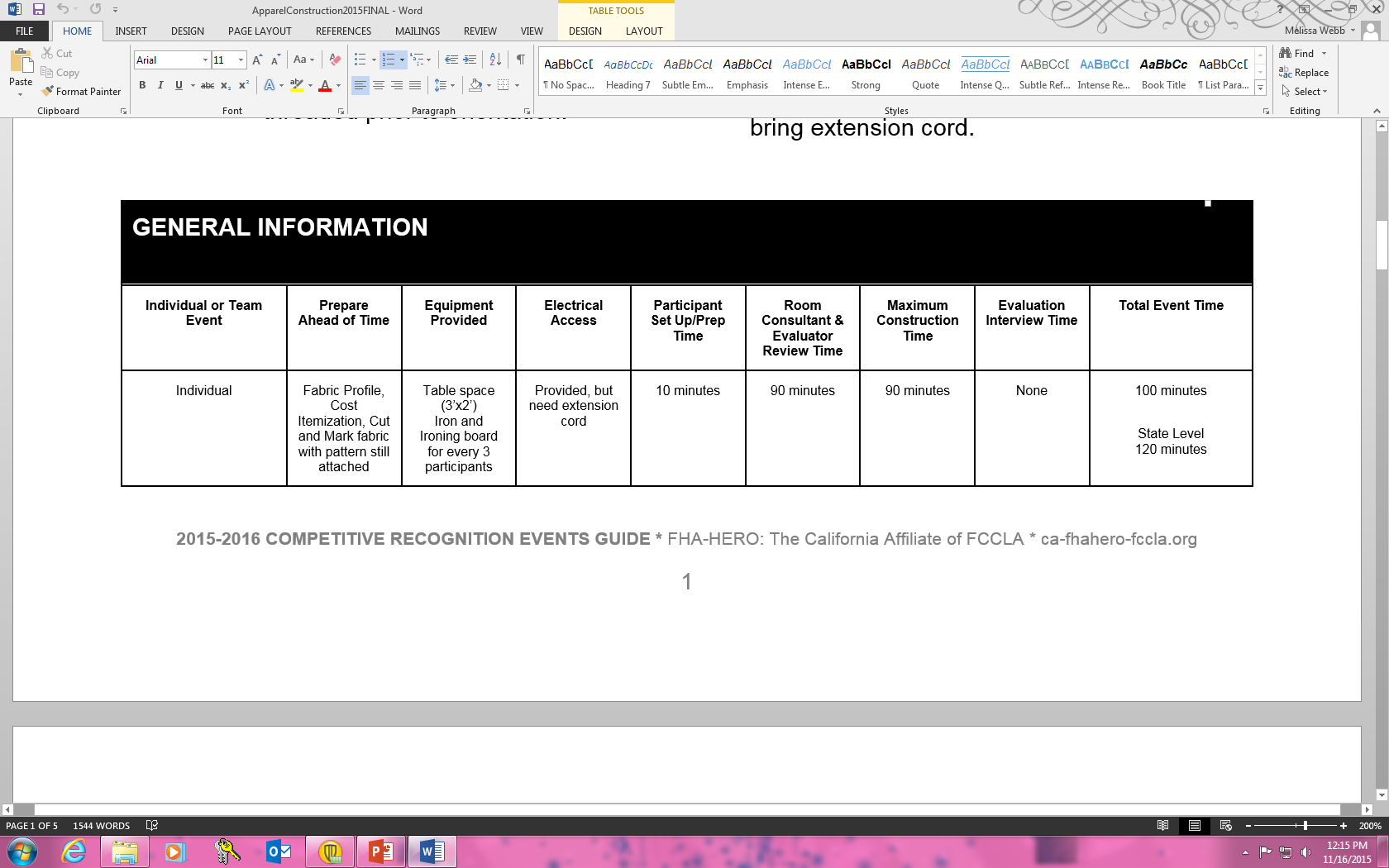 [Speaker Notes: An individual event- recognizes participants to demonstrate construction techniques, effective management skills, and knowledge of the consumer aspects of clothing selection, design, and care utilizing state patterns. (J, S, + for S only)]
10
Apparel Construction
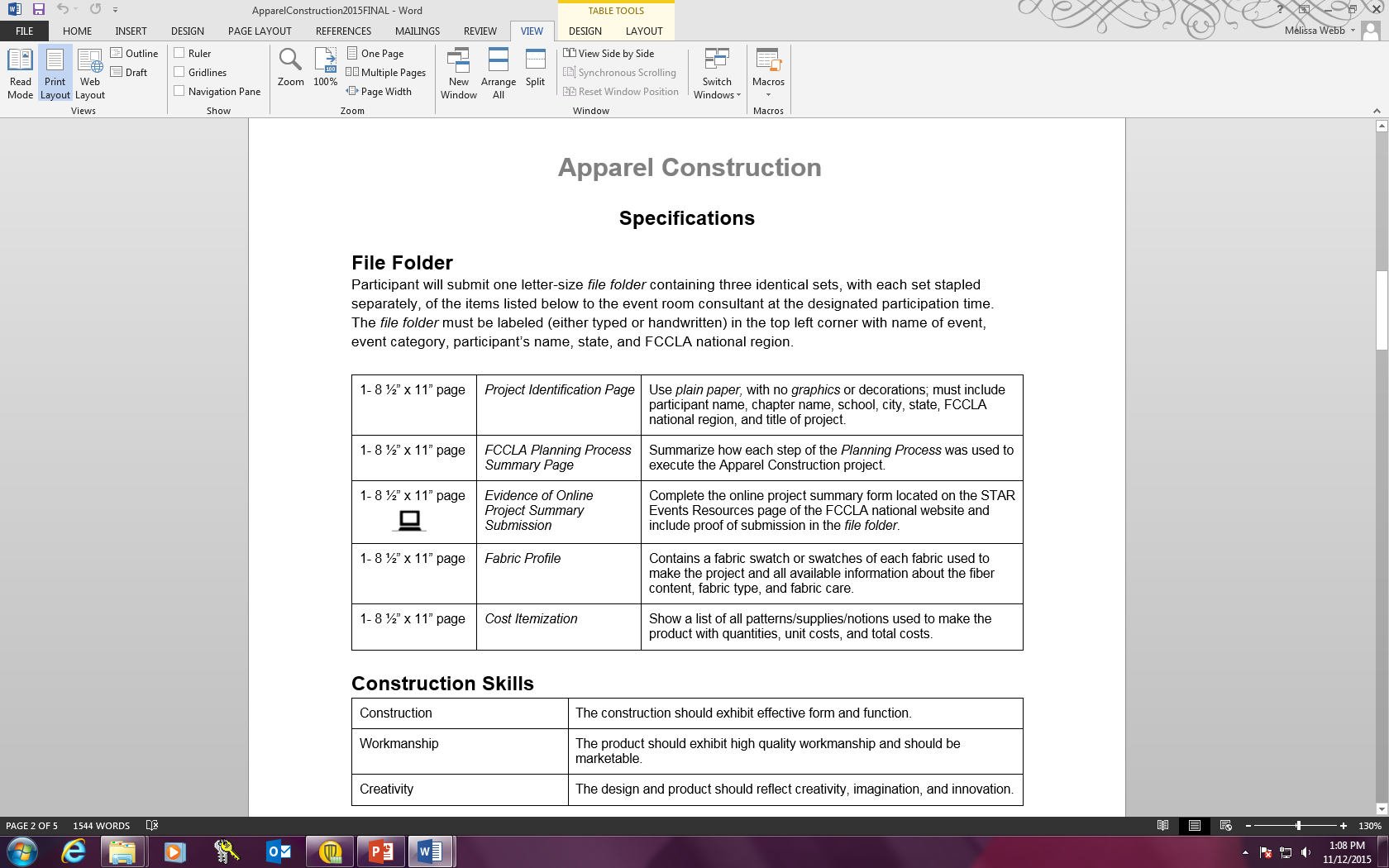 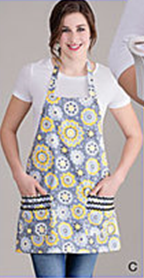 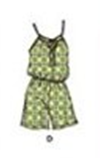 [Speaker Notes: An individual event- recognizes participants to demonstrate construction techniques, effective management skills, and knowledge of the consumer aspects of clothing selection, design, and care utilizing state patterns. (J, S, + for S only)]
11
Apparel Construction
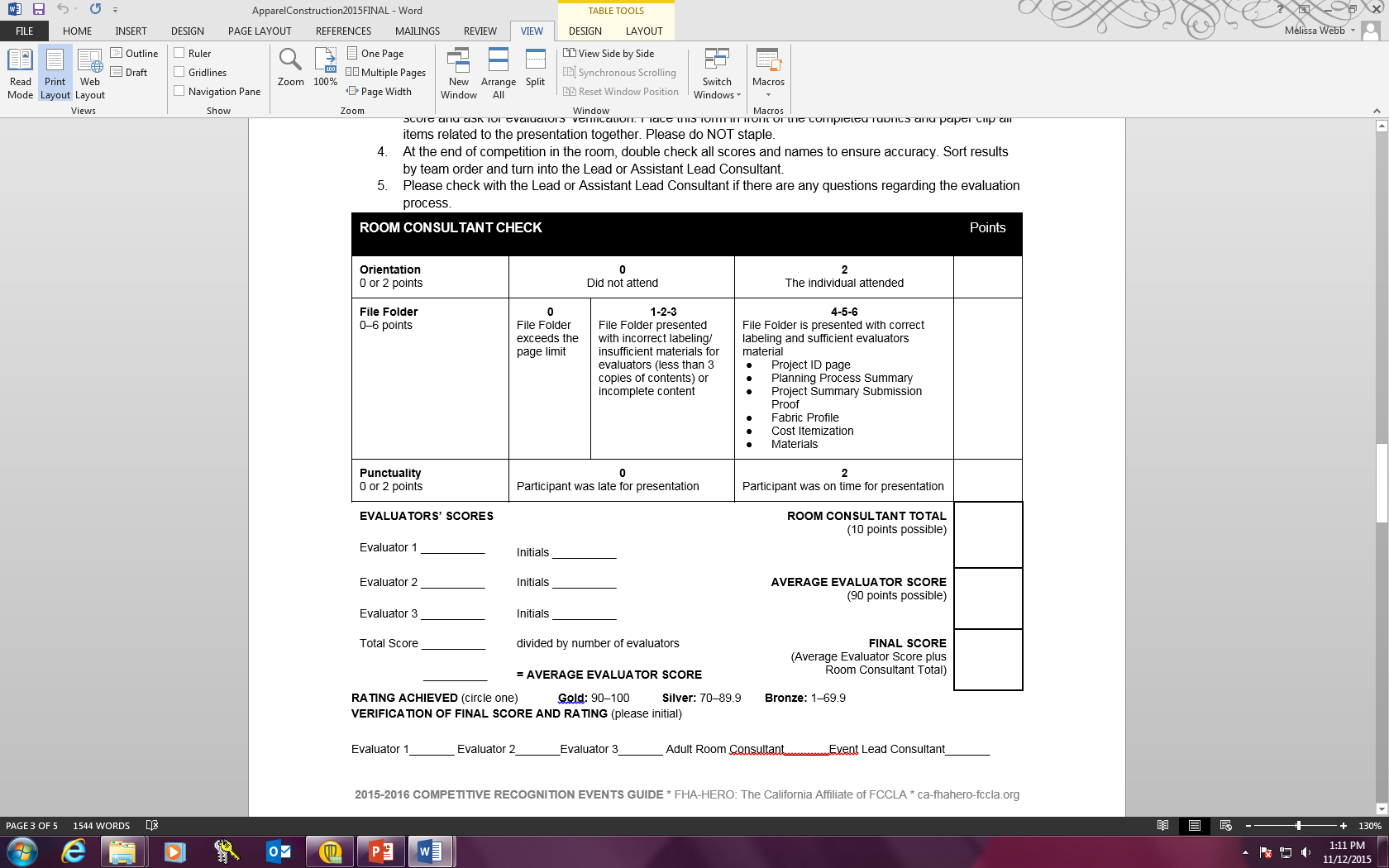 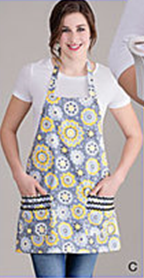 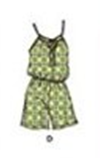 [Speaker Notes: An individual event- recognizes participants to demonstrate construction techniques, effective management skills, and knowledge of the consumer aspects of clothing selection, design, and care utilizing state patterns. (J, S, + for S only)]
12
Apparel Construction
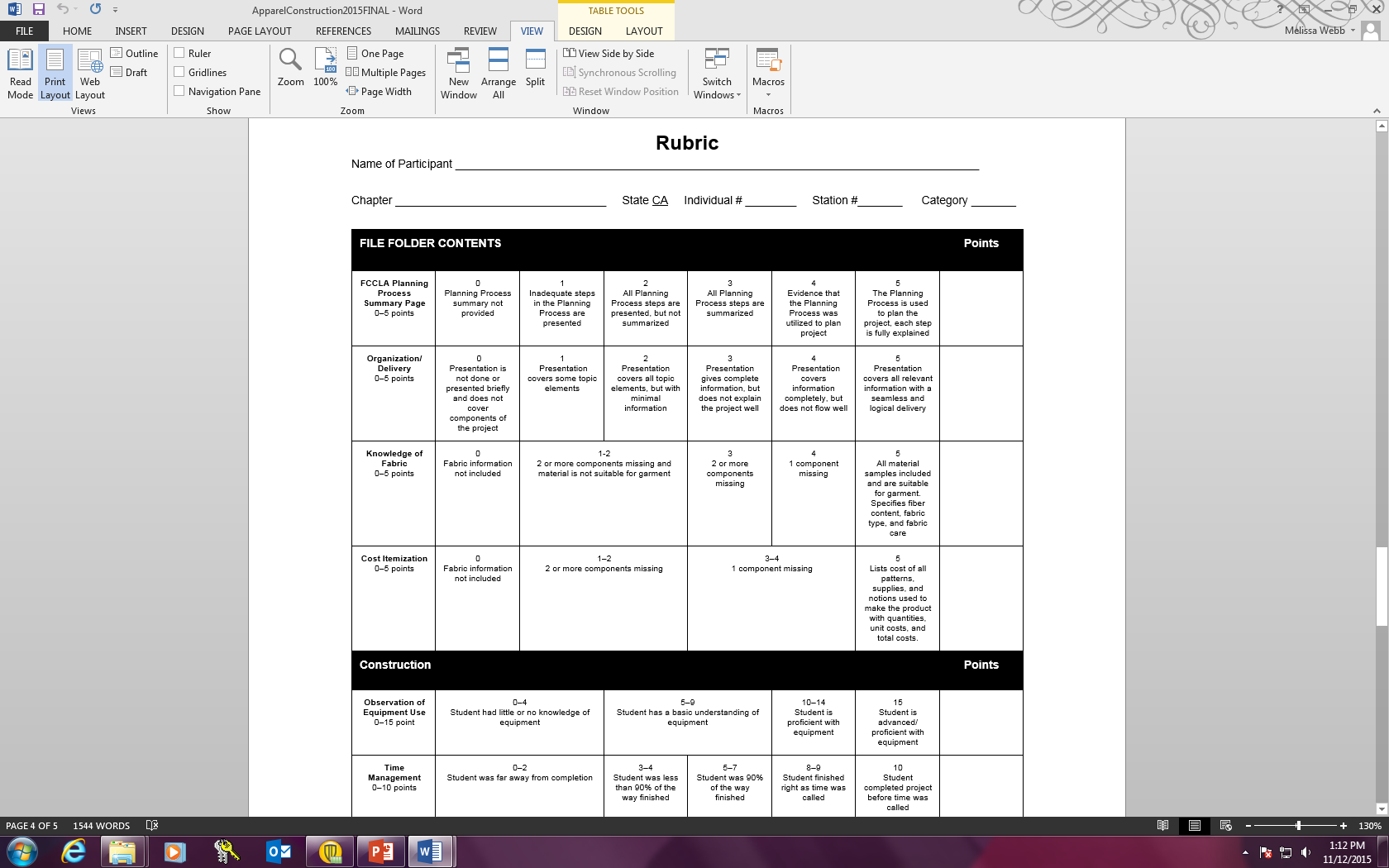 [Speaker Notes: An individual event- recognizes participants to demonstrate construction techniques, effective management skills, and knowledge of the consumer aspects of clothing selection, design, and care utilizing state patterns. (J, S, + for S only)]
13
Apparel Construction
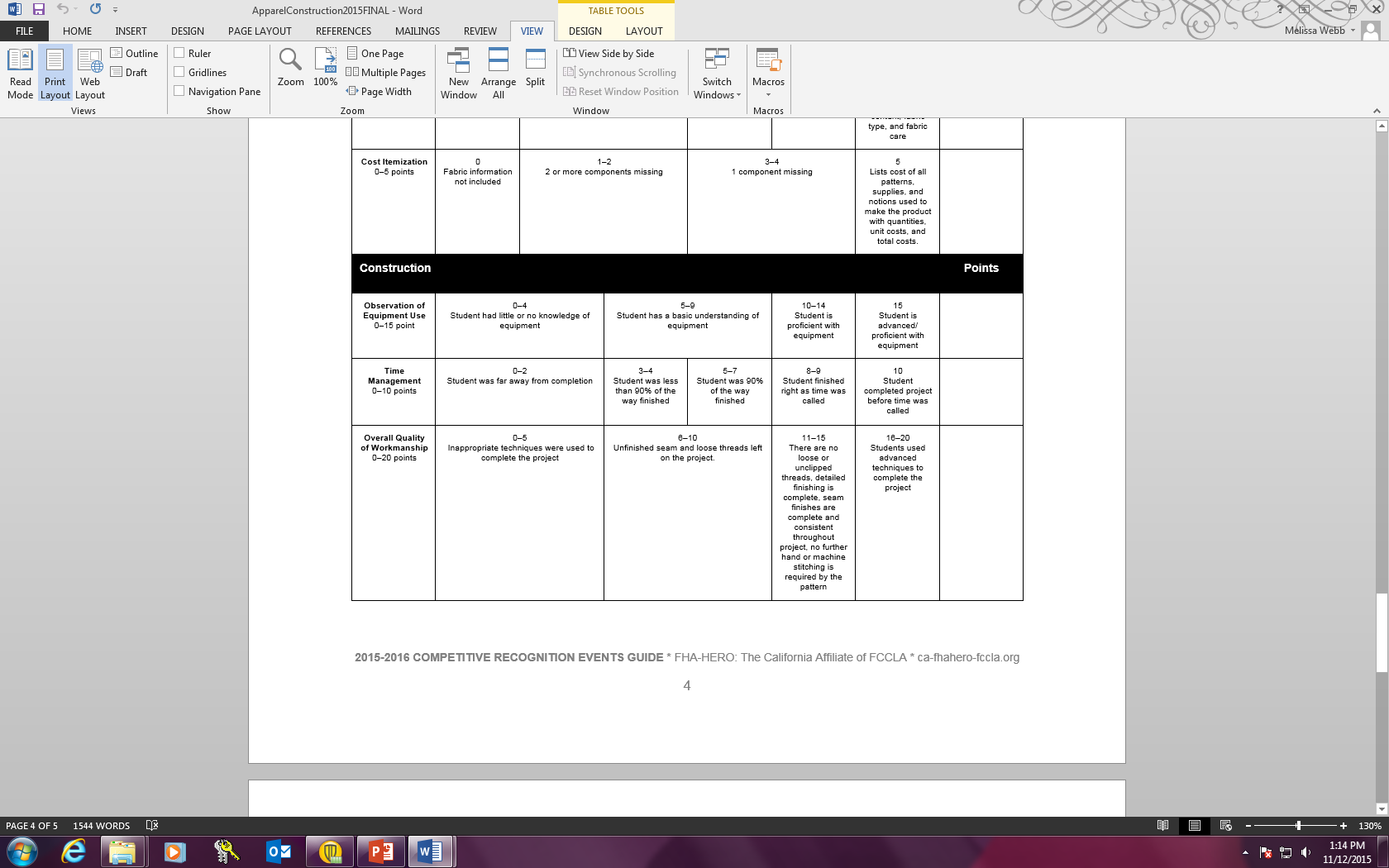 [Speaker Notes: An individual event- recognizes participants to demonstrate construction techniques, effective management skills, and knowledge of the consumer aspects of clothing selection, design, and care utilizing state patterns. (J, S, + for S only)]
14
Apparel Construction
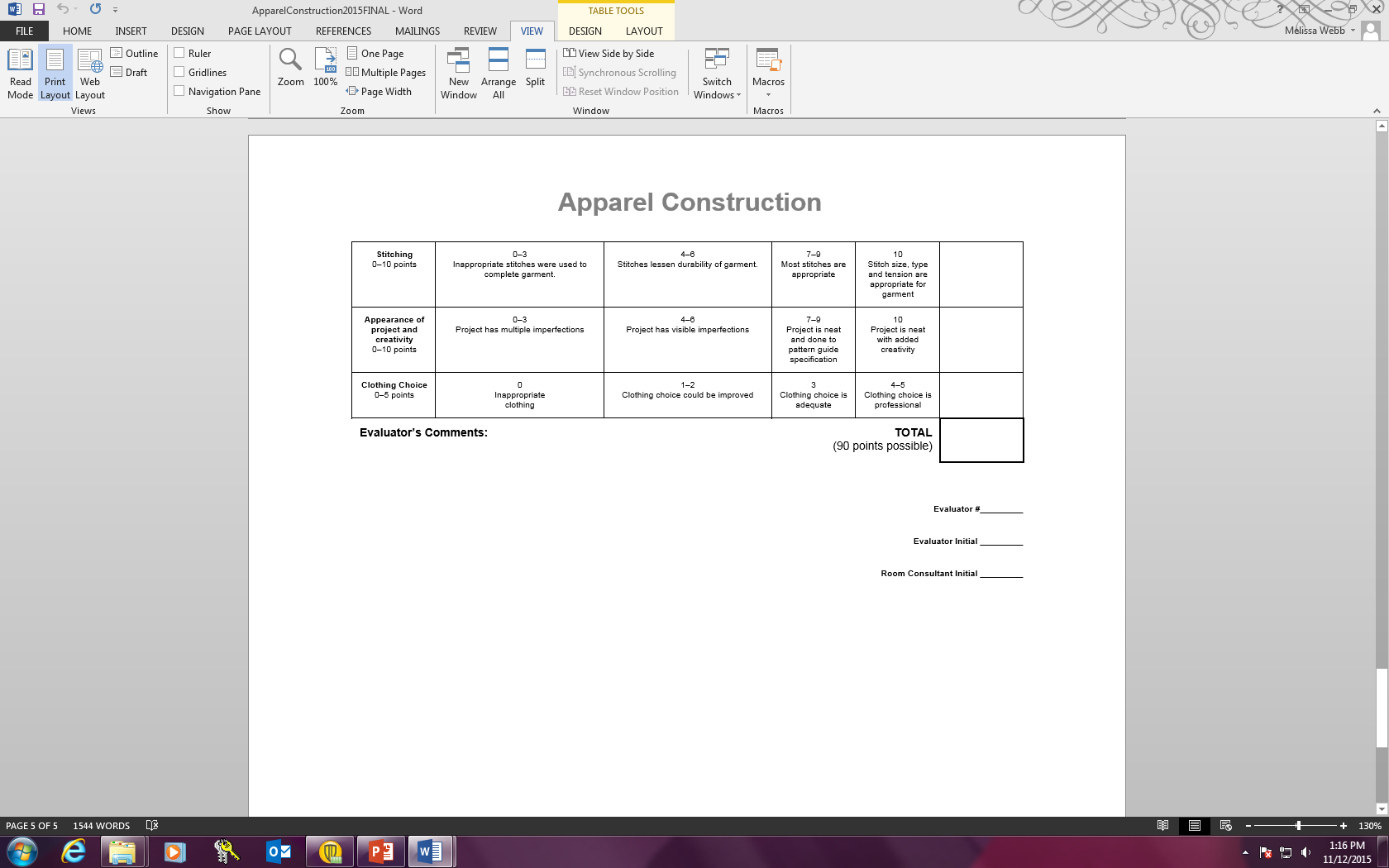 [Speaker Notes: An individual event- recognizes participants to demonstrate construction techniques, effective management skills, and knowledge of the consumer aspects of clothing selection, design, and care utilizing state patterns. (J, S, + for S only)]
15
Child Development
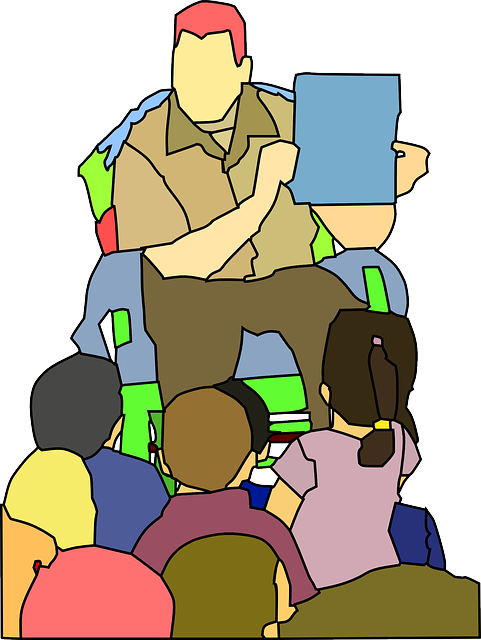 Develop and refine child development skills. 
Demonstrate their ability to select and present a song, story, or educational activity for preschool children.
16
Child Development
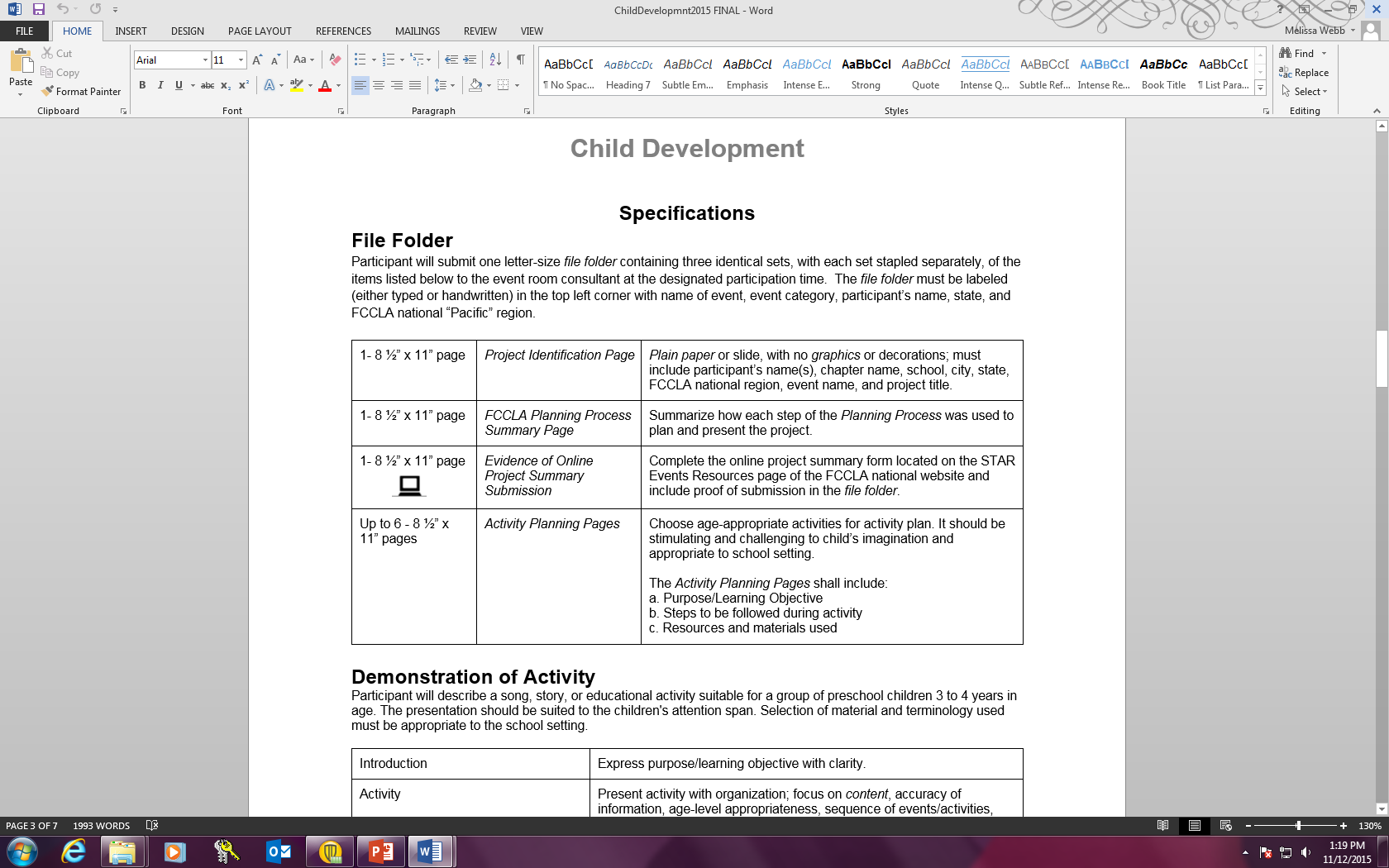 17
Child Development
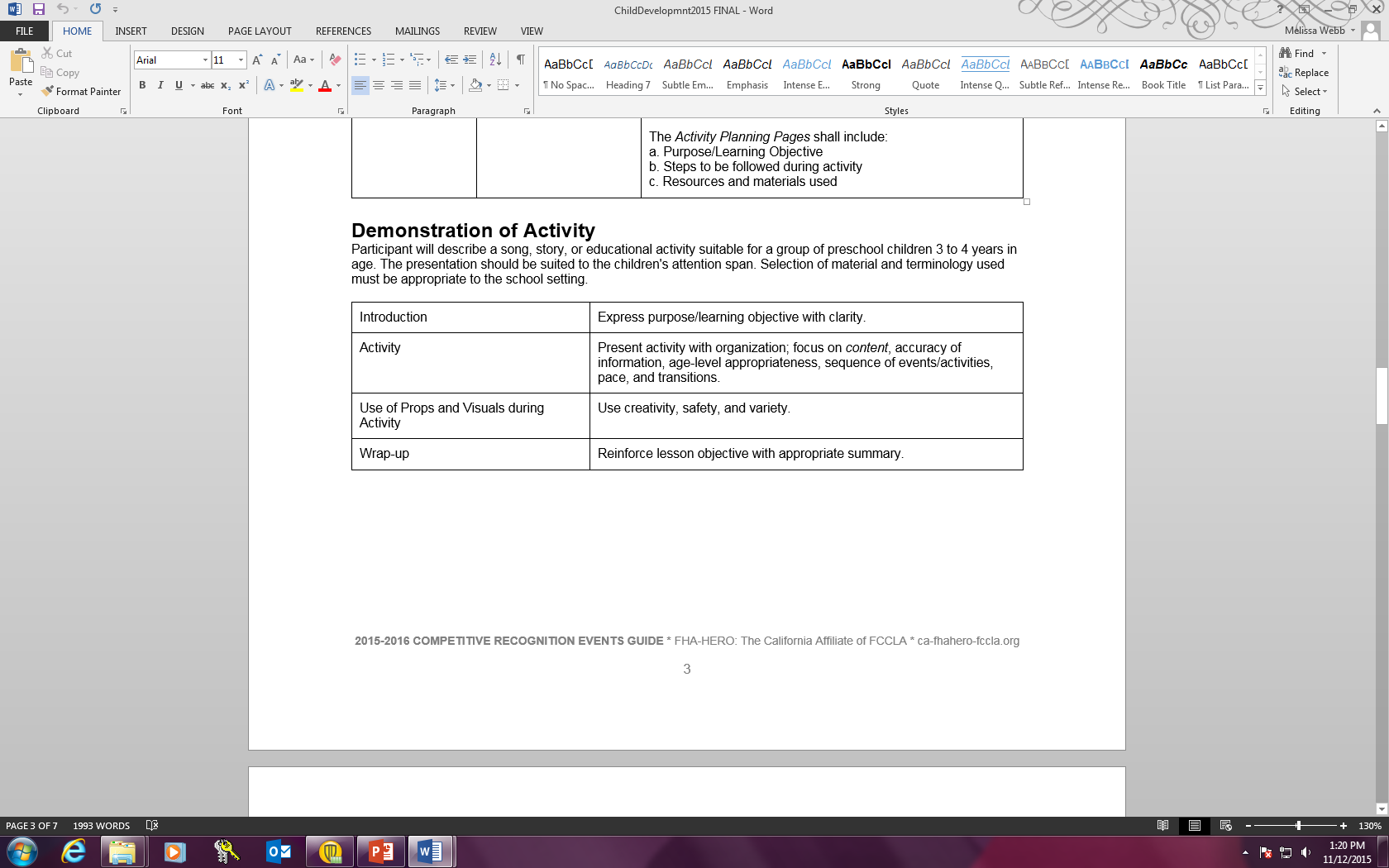 18
Child Development
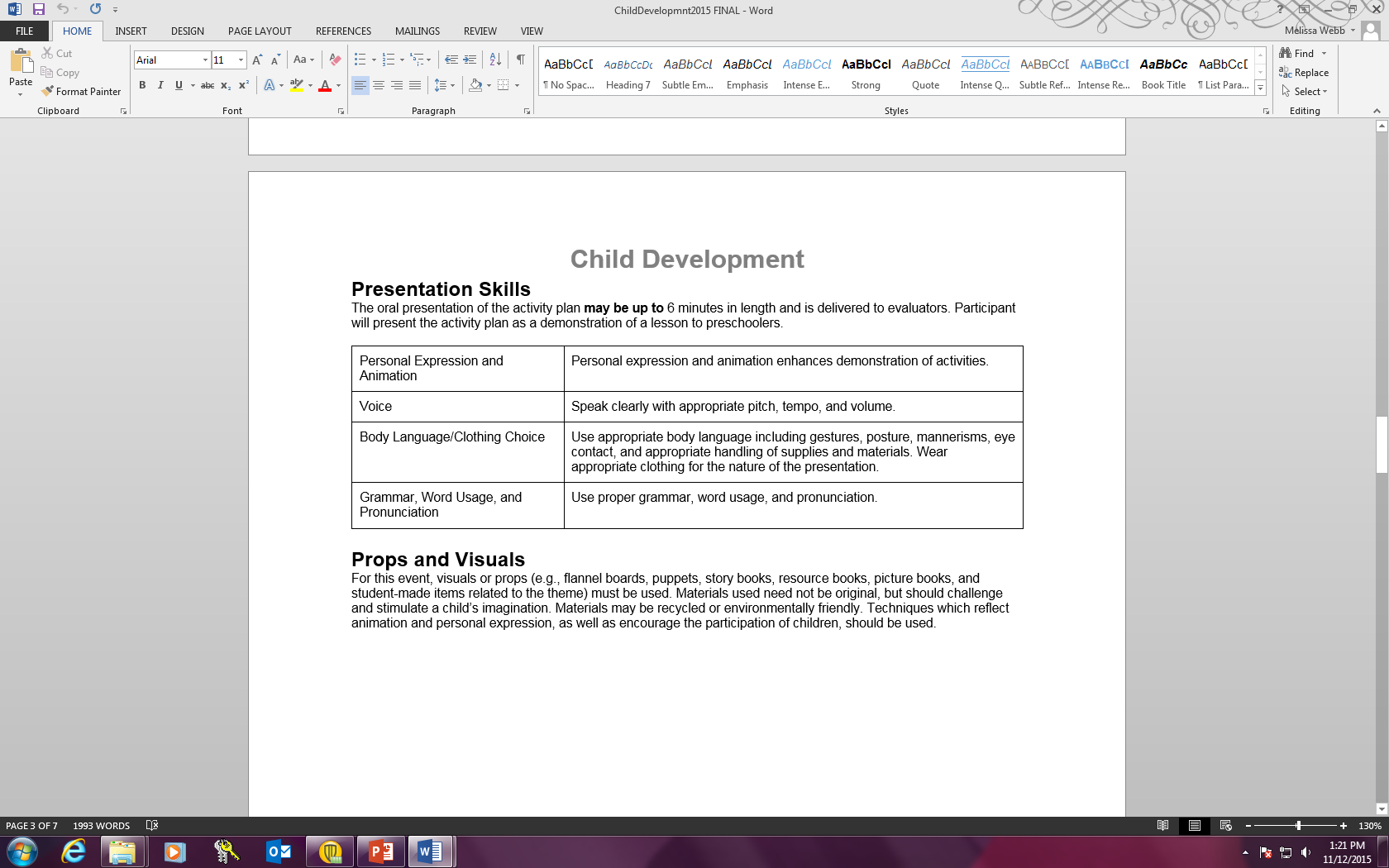 19
Child Development
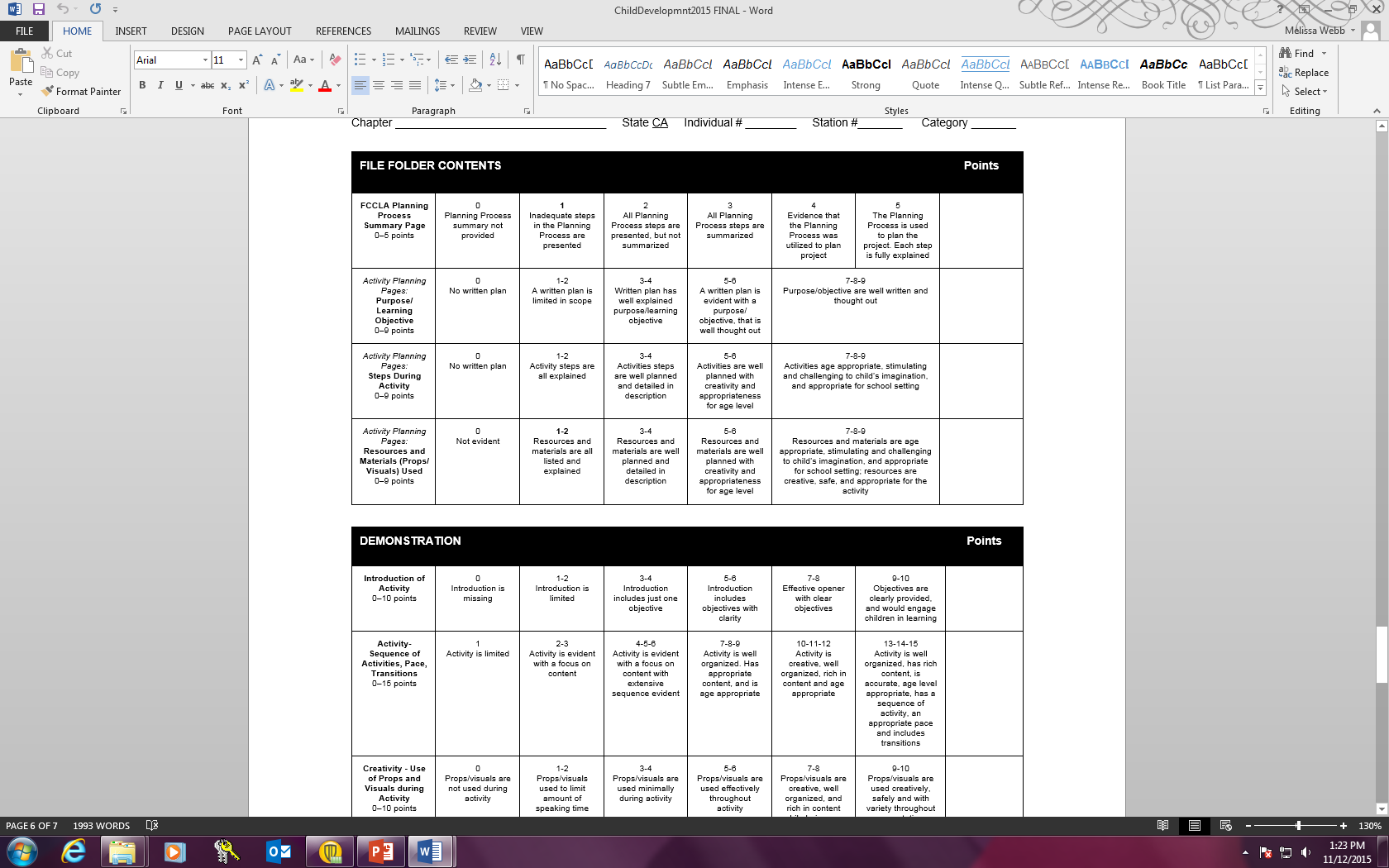 20
Child Development
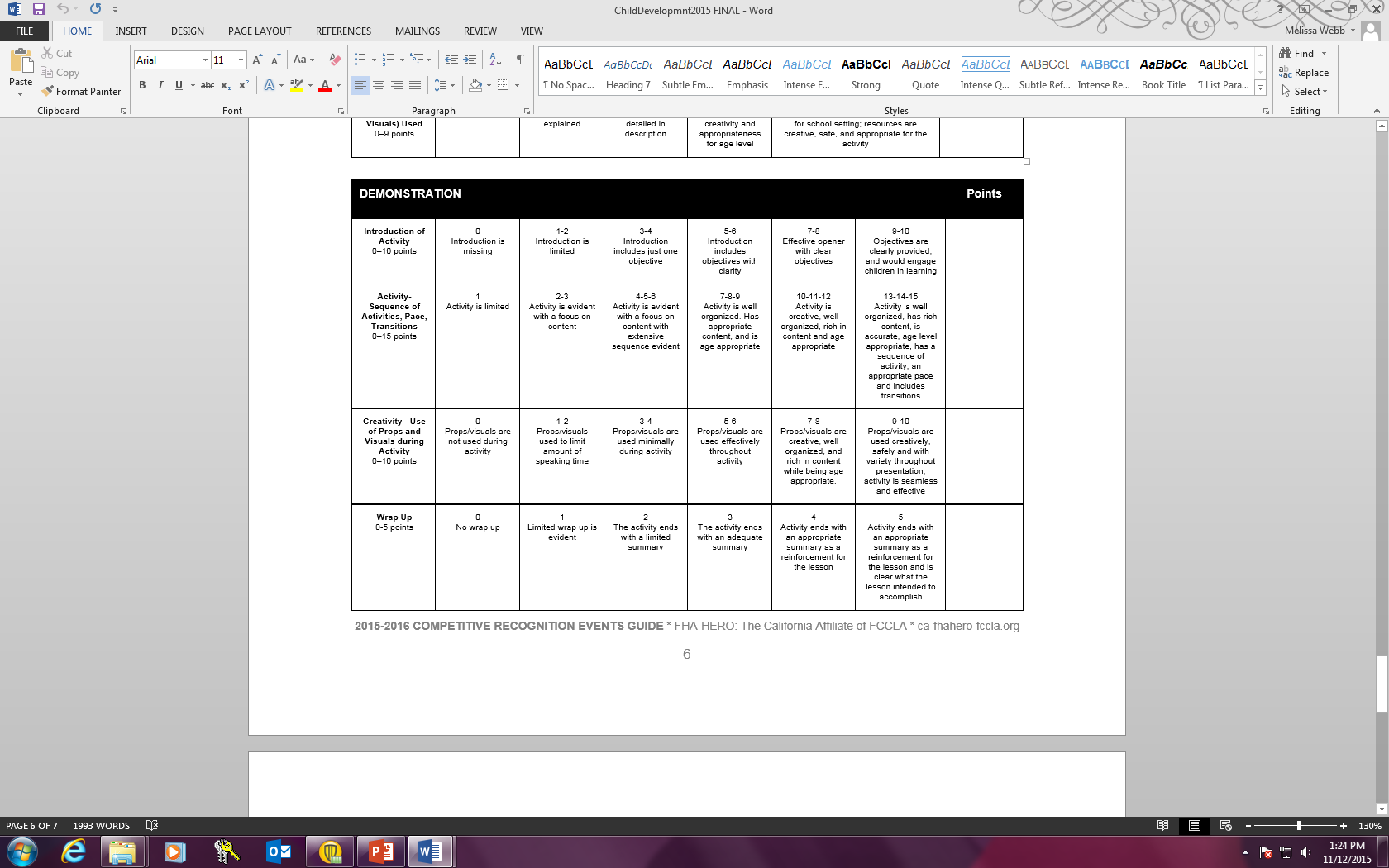 21
Child Development
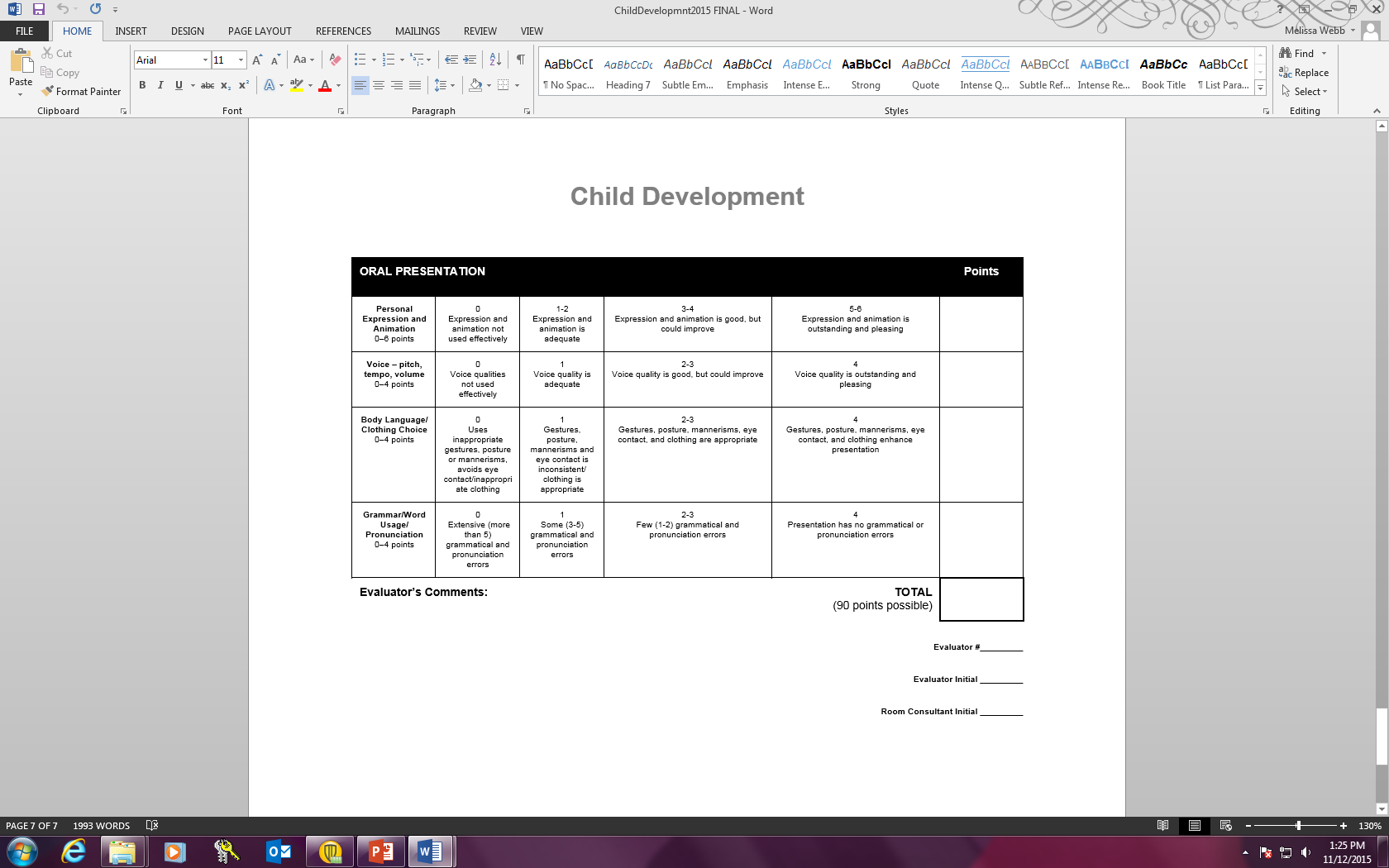 22
Culinary Display(Previously titled Culinary Arts)
Demonstrate skill in presenting foods for a buffet table and for fine restaurant dining.
Only Occupational: 10th -12th 
For participants enrolled in occupational culinary arts and/or food service training programs.
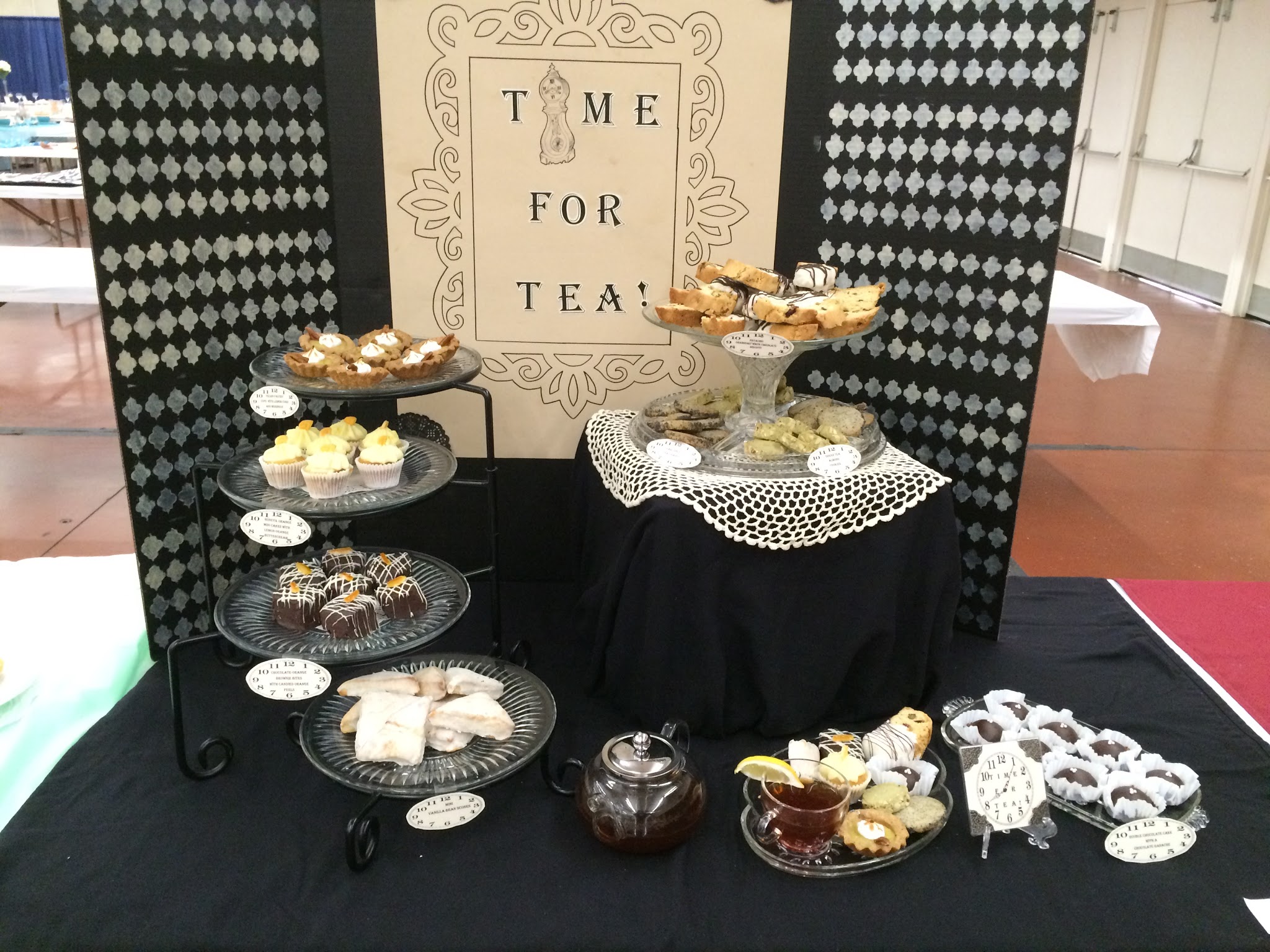 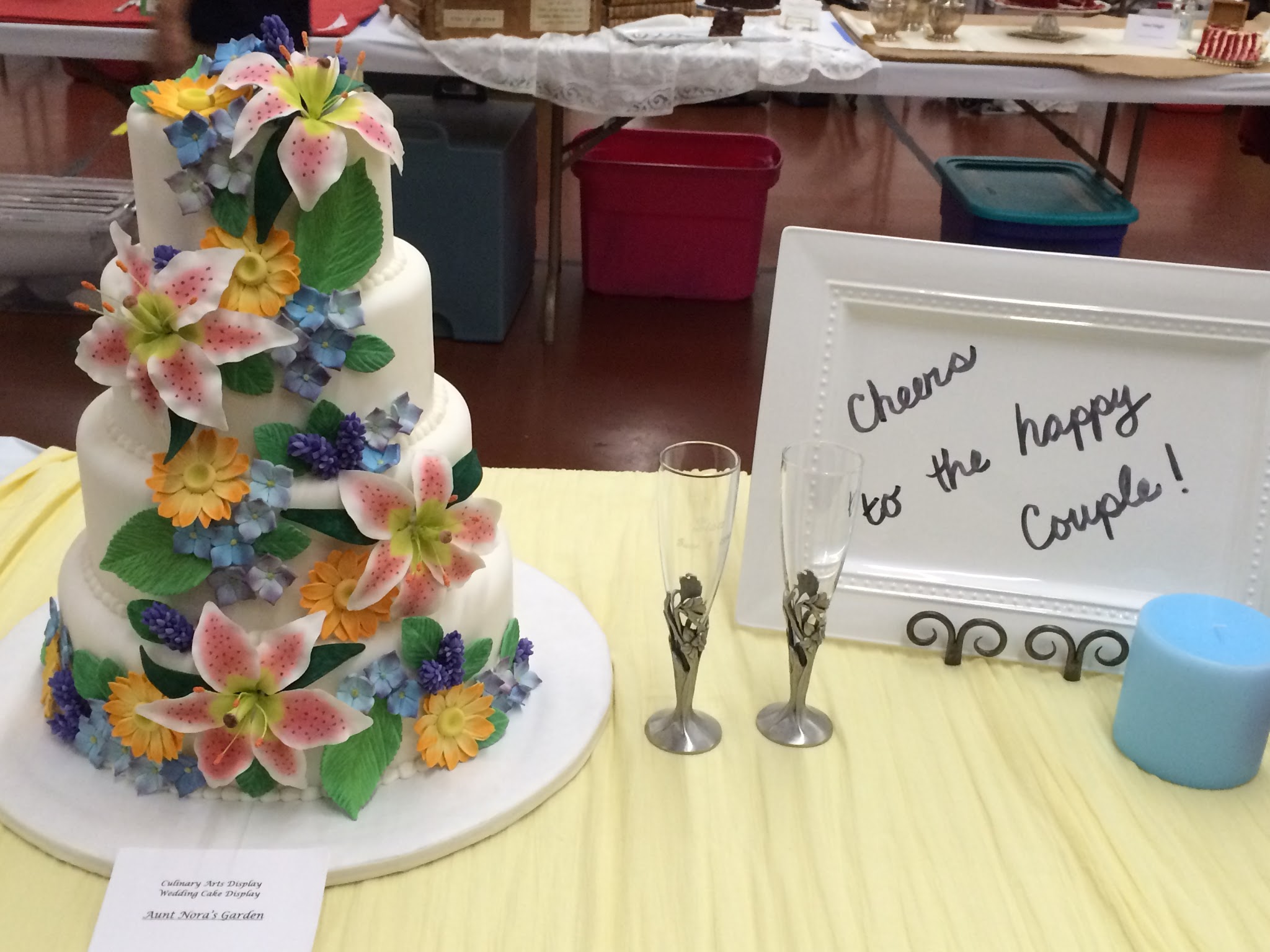 23
Culinary Display (Previously titled Culinary Arts)
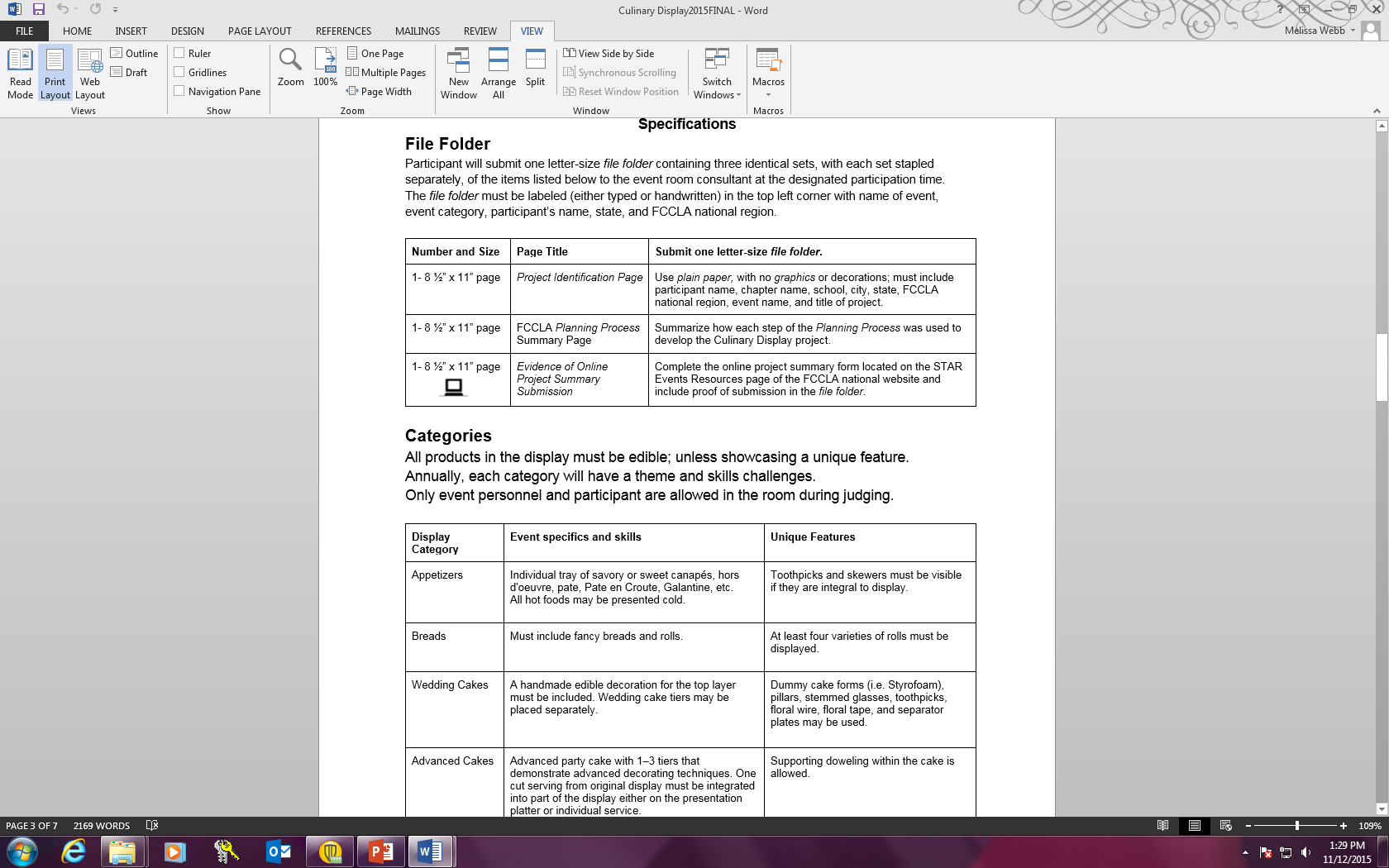 24
Culinary Display (Previously titled Culinary Arts)
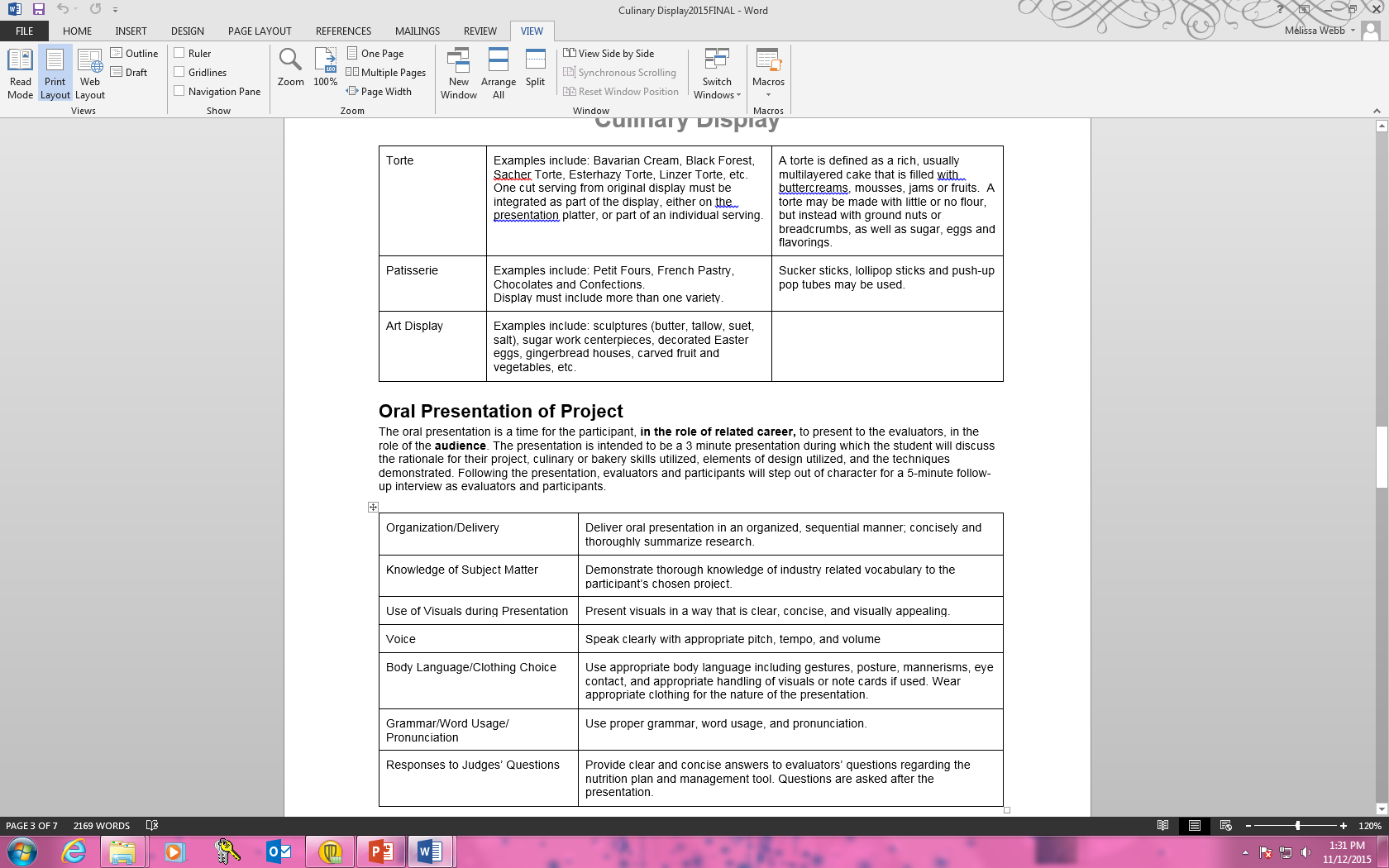 25
Culinary Display (Previously titled Culinary Arts)
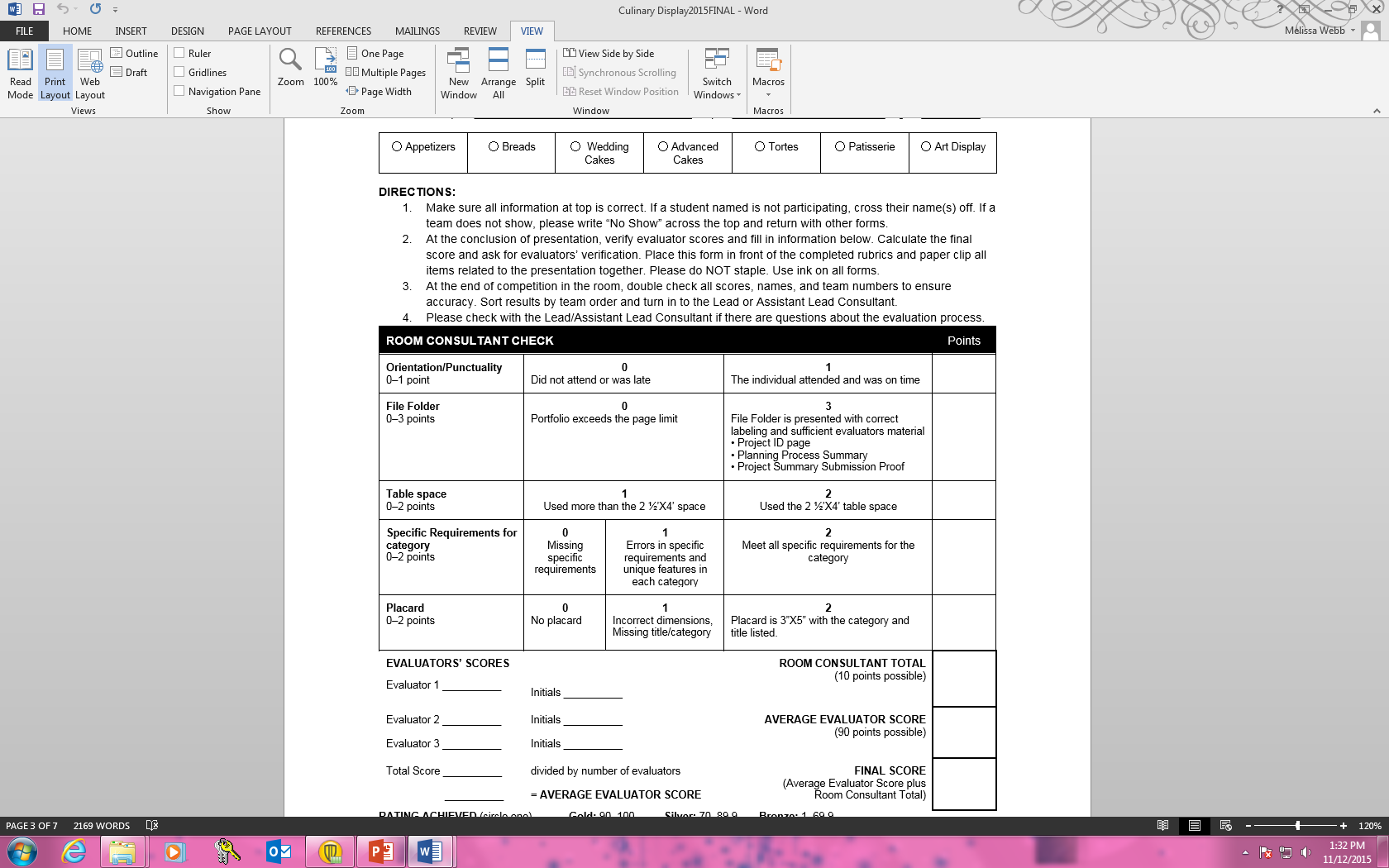 26
Culinary Display (Previously titled Culinary Arts)
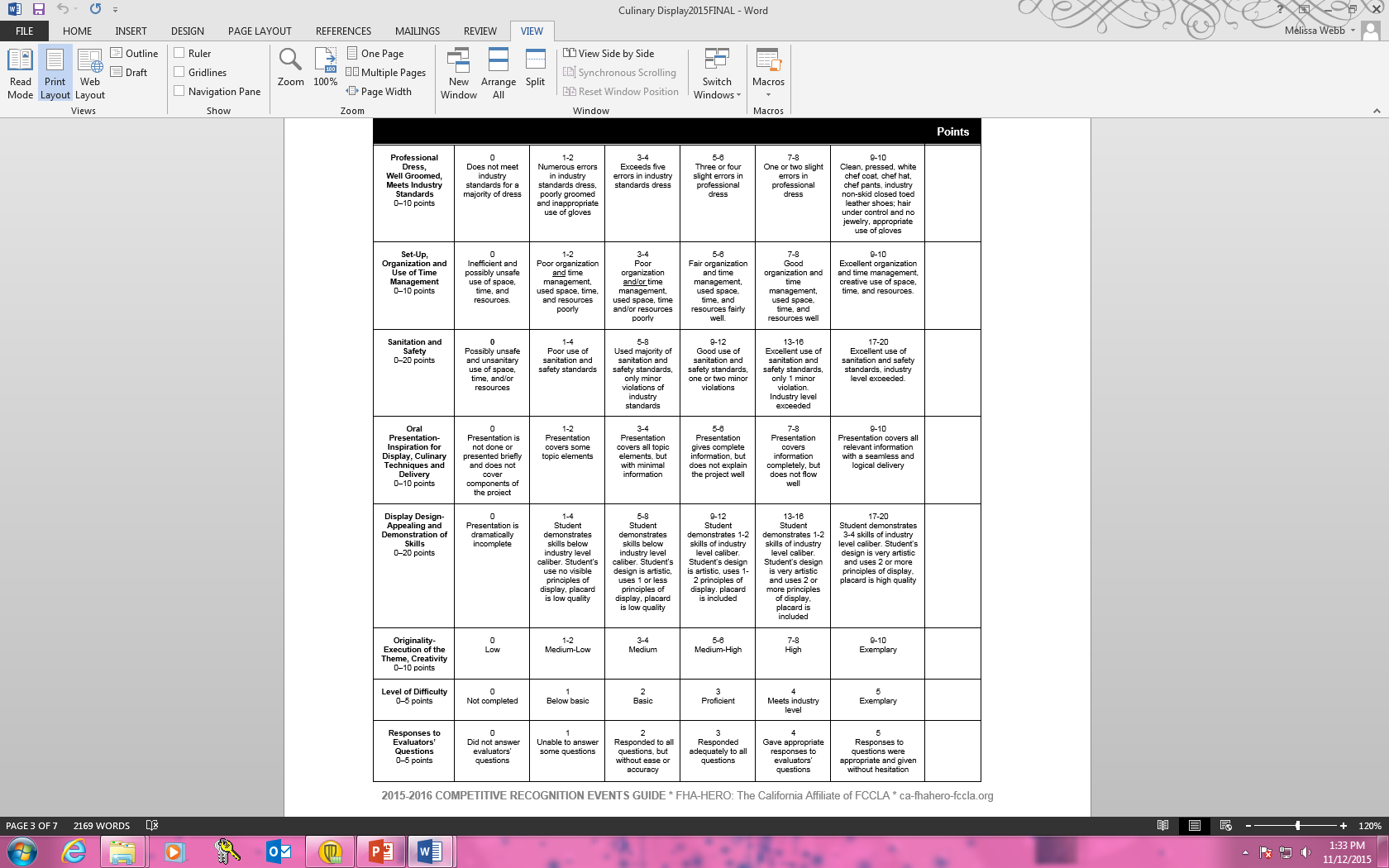 27
Interior Design
Create a floor plan, an elevation and a furniture/interior plan addressing the specifics of the design theme. 
Prepare a file folder, an oral presentation, and presentation board.
Only Senior Level 1st/2nd state winners quality for  NLC in STAR Interior Design
Required 2015-16 Themes:
Junior: “Art/Craft Room” 12’x12’
Senior: “Go Green” 36’x28’ (Includes Living Room and Dining Room)
[Speaker Notes: Junior: “Art/Craft Room” 12’x12’
Senior“Go Green” 36’x28’ (Includes Living Room and Dining Room)]
28
Interior Design
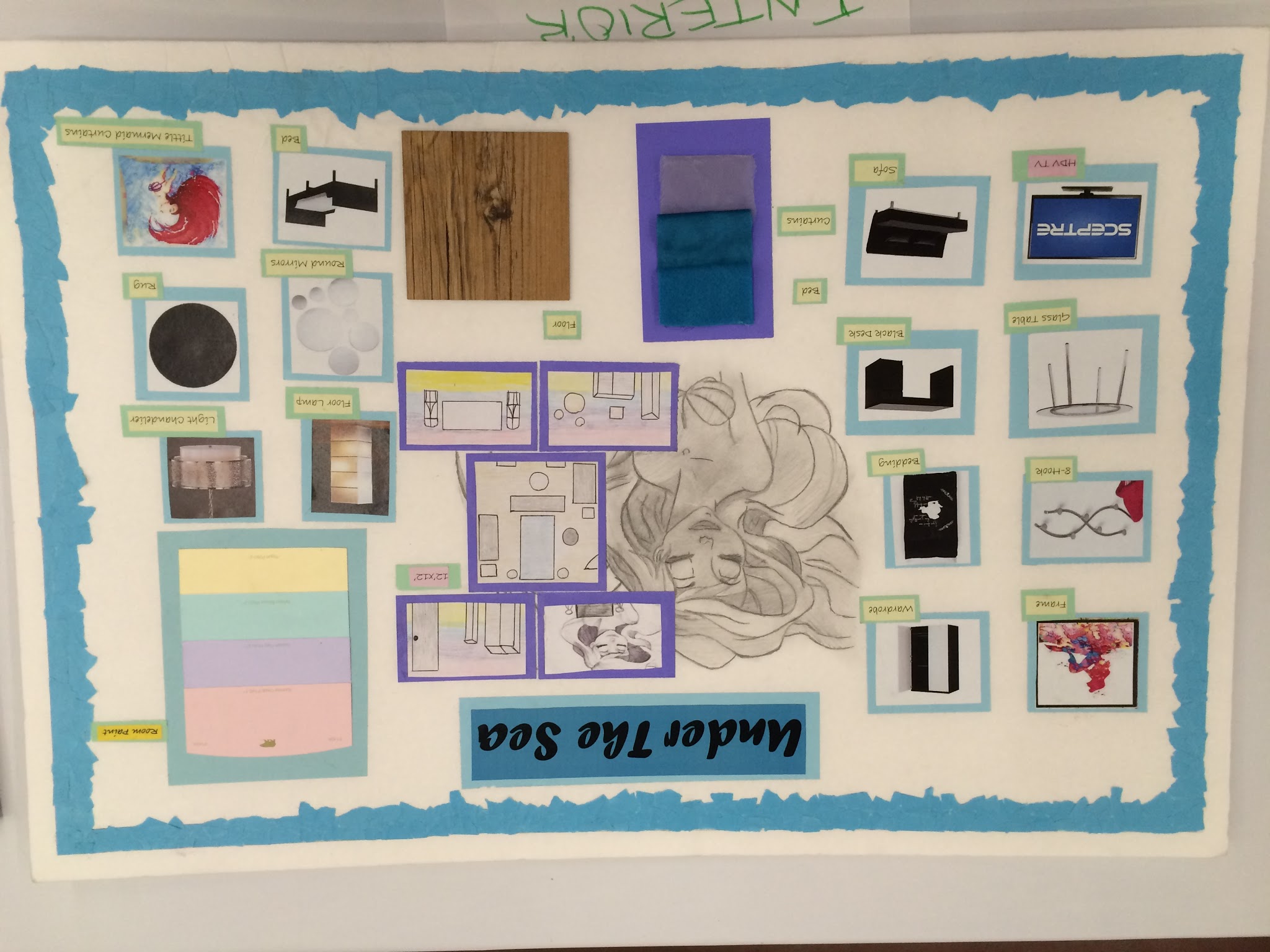 [Speaker Notes: Junior: “Art/Craft Room” 12’x12’
Senior“Go Green” 36’x28’ (Includes Living Room and Dining Room)]
29
Interior Design
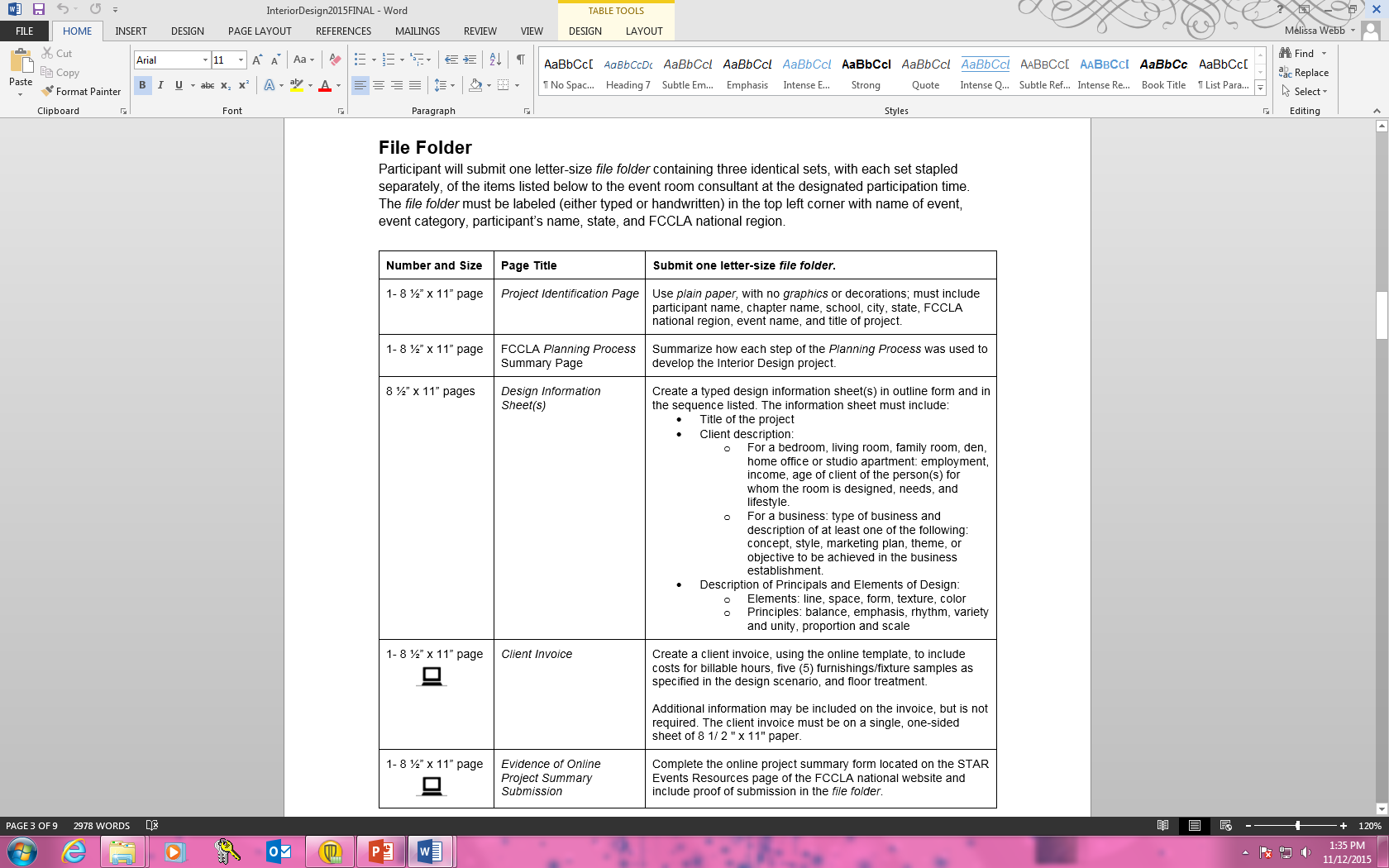 [Speaker Notes: Junior: “Art/Craft Room” 12’x12’
Senior“Go Green” 36’x28’ (Includes Living Room and Dining Room)]
30
Interior Design
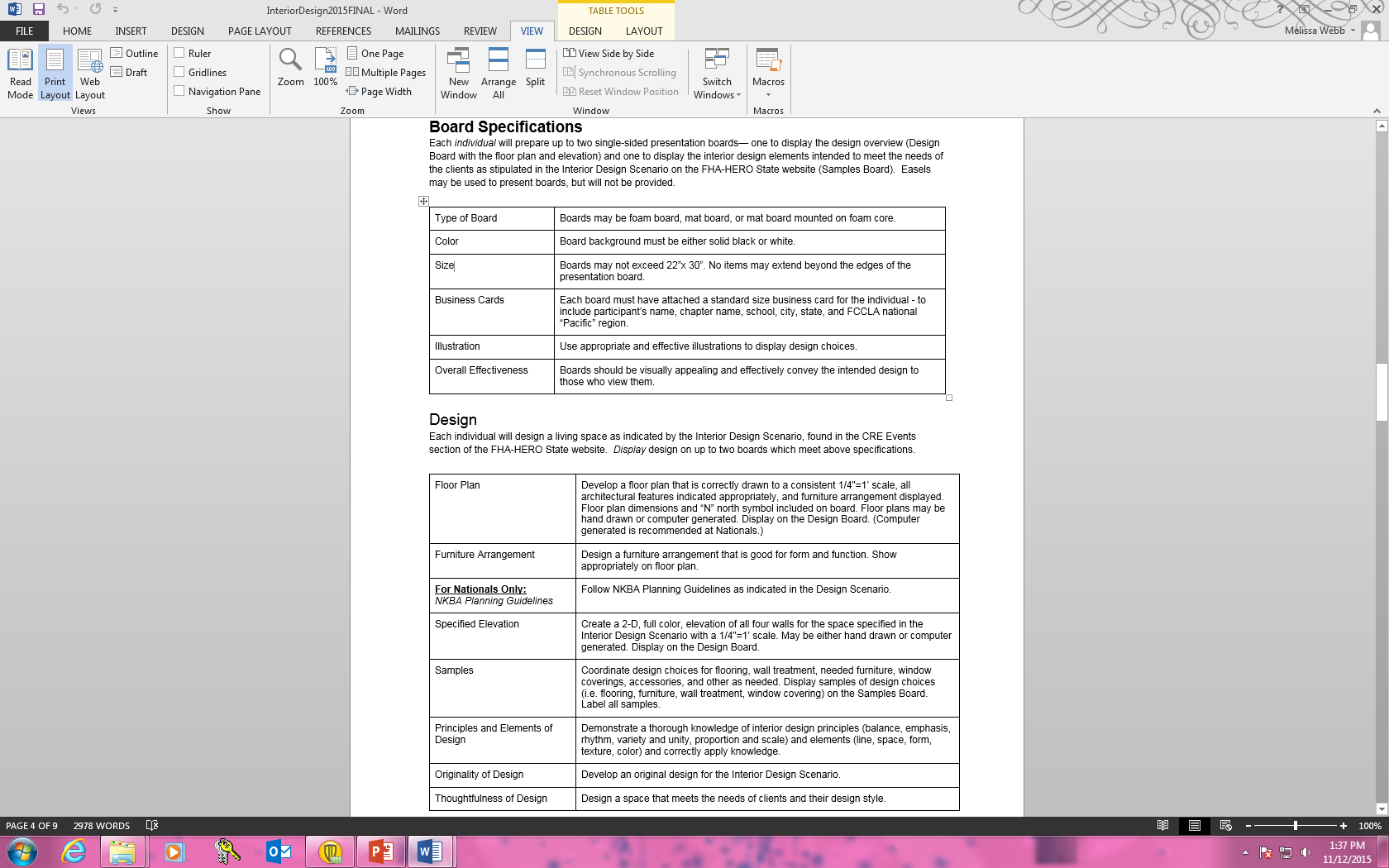 [Speaker Notes: Junior: “Art/Craft Room” 12’x12’
Senior“Go Green” 36’x28’ (Includes Living Room and Dining Room)]
31
Interior Design
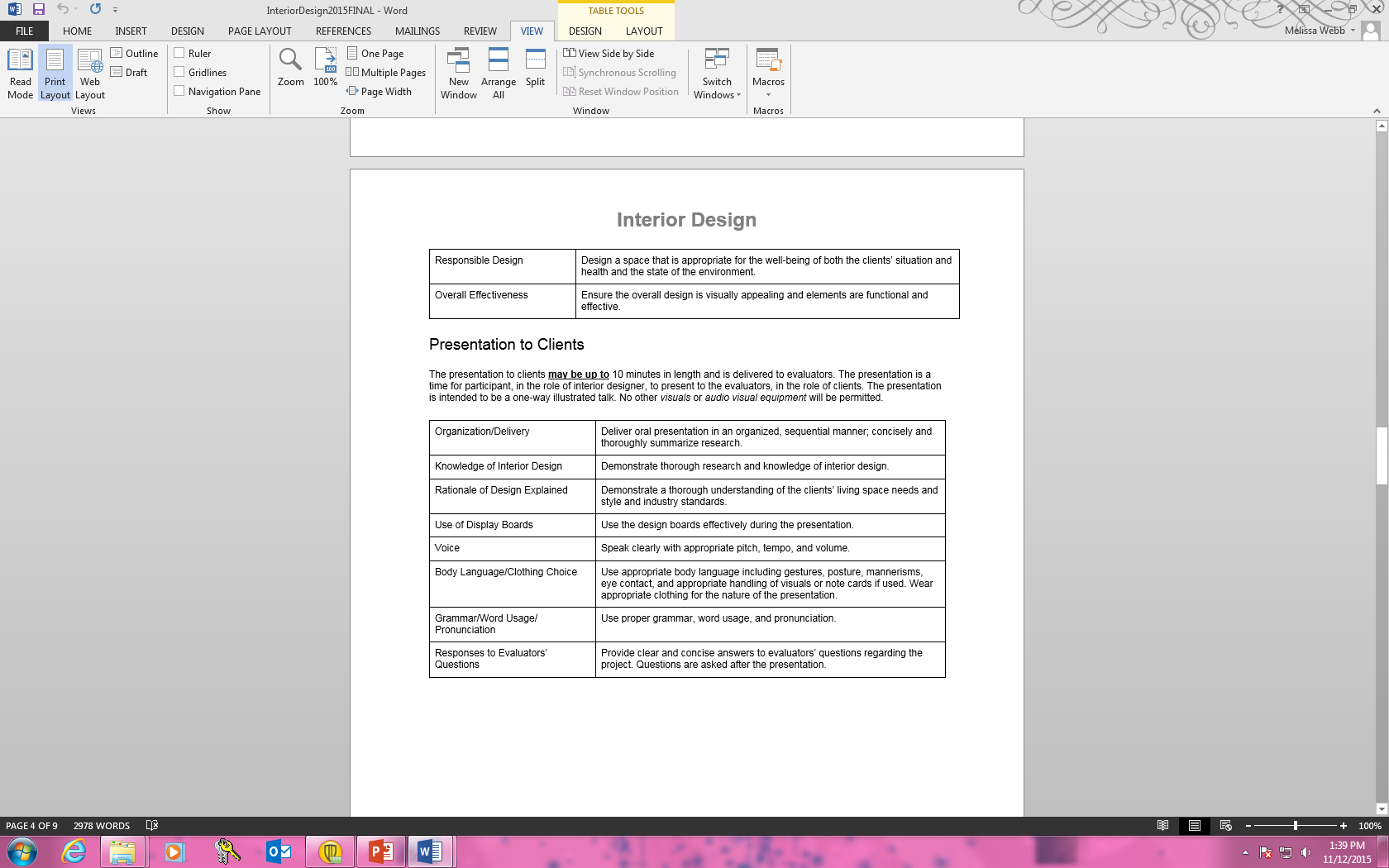 [Speaker Notes: Junior: “Art/Craft Room” 12’x12’
Senior“Go Green” 36’x28’ (Includes Living Room and Dining Room)]
32
Interior Design
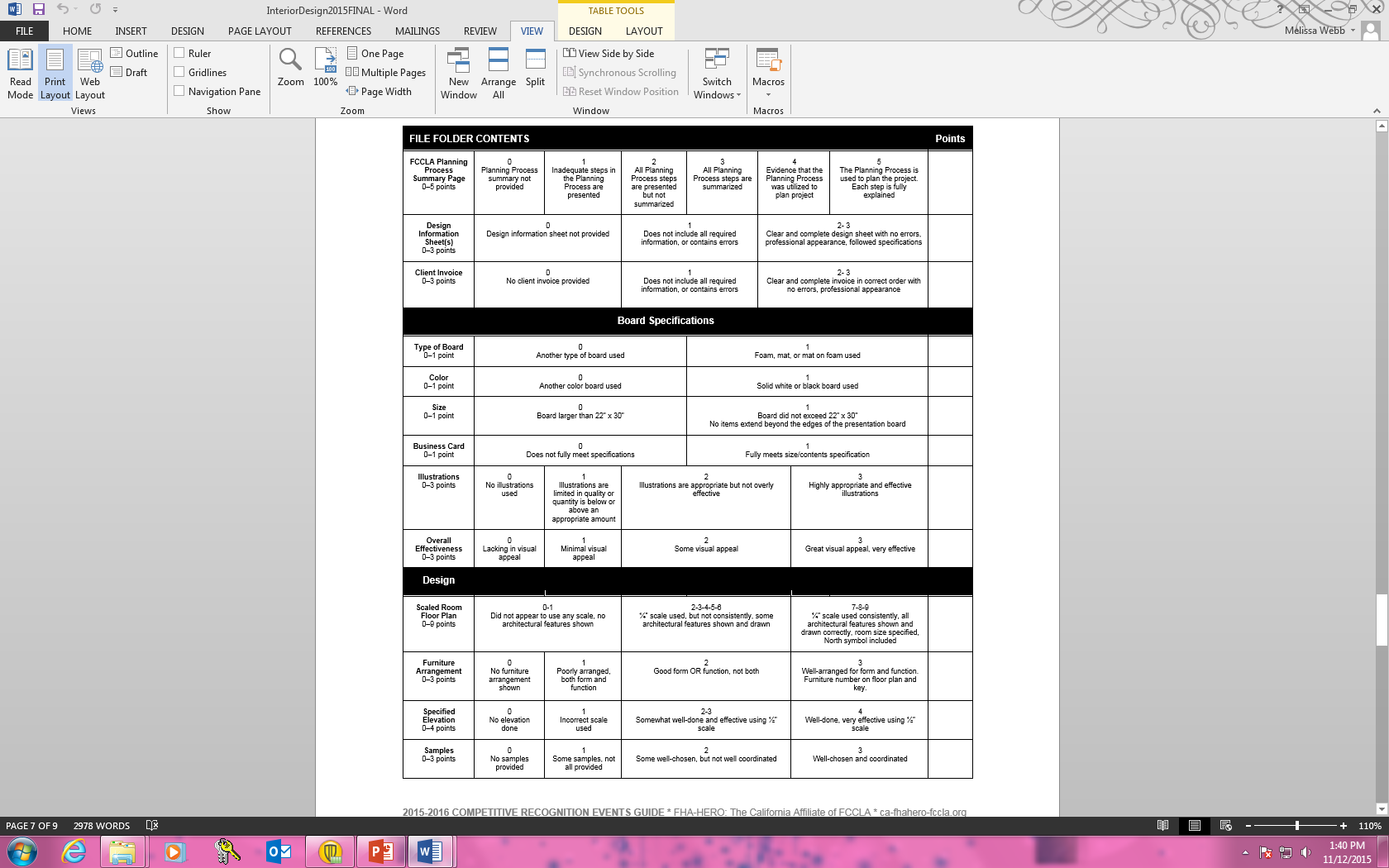 [Speaker Notes: Junior: “Art/Craft Room” 12’x12’
Senior“Go Green” 36’x28’ (Includes Living Room and Dining Room)]
33
Interior Design
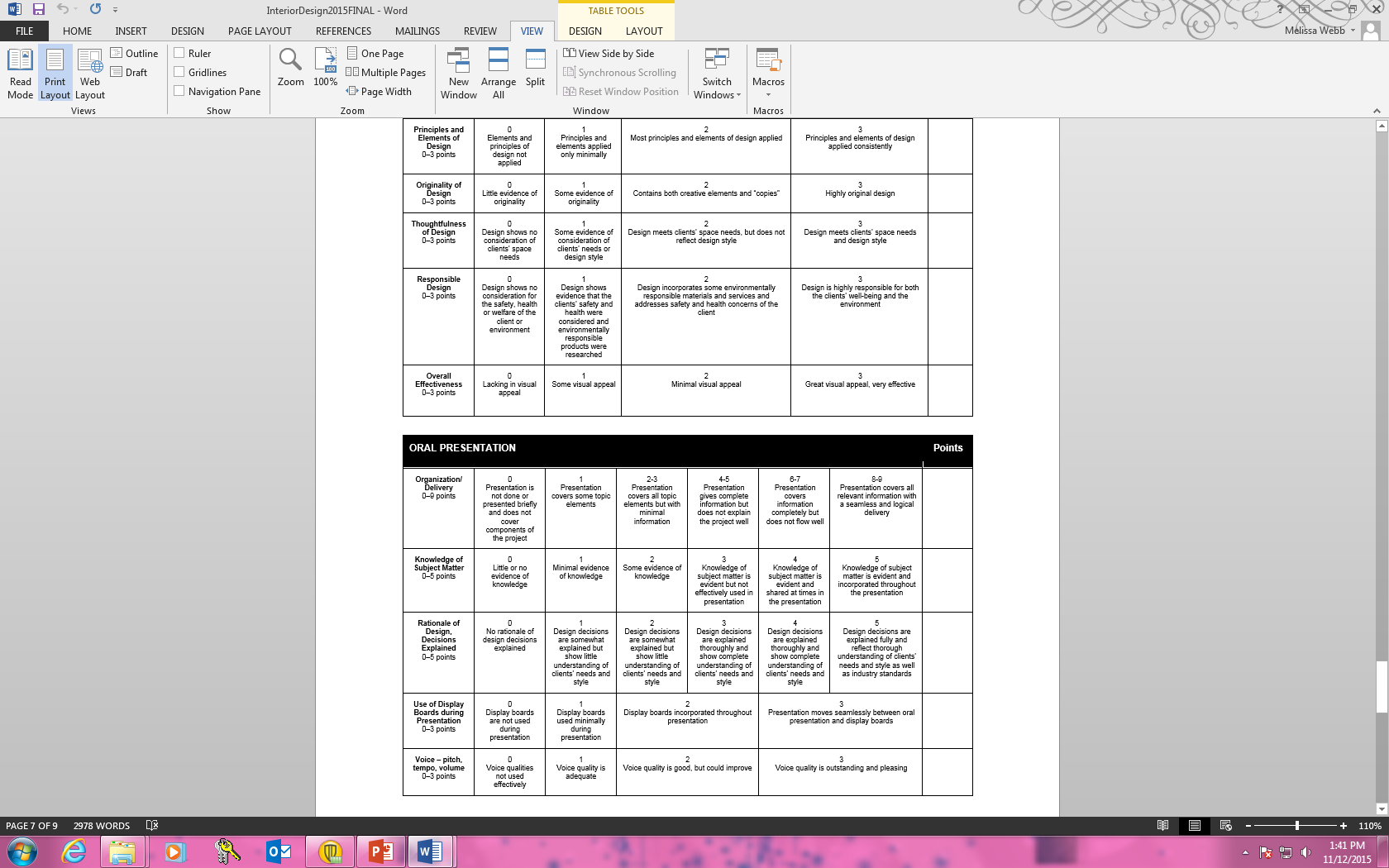 [Speaker Notes: Junior: “Art/Craft Room” 12’x12’
Senior“Go Green” 36’x28’ (Includes Living Room and Dining Room)]
34
Interior Design
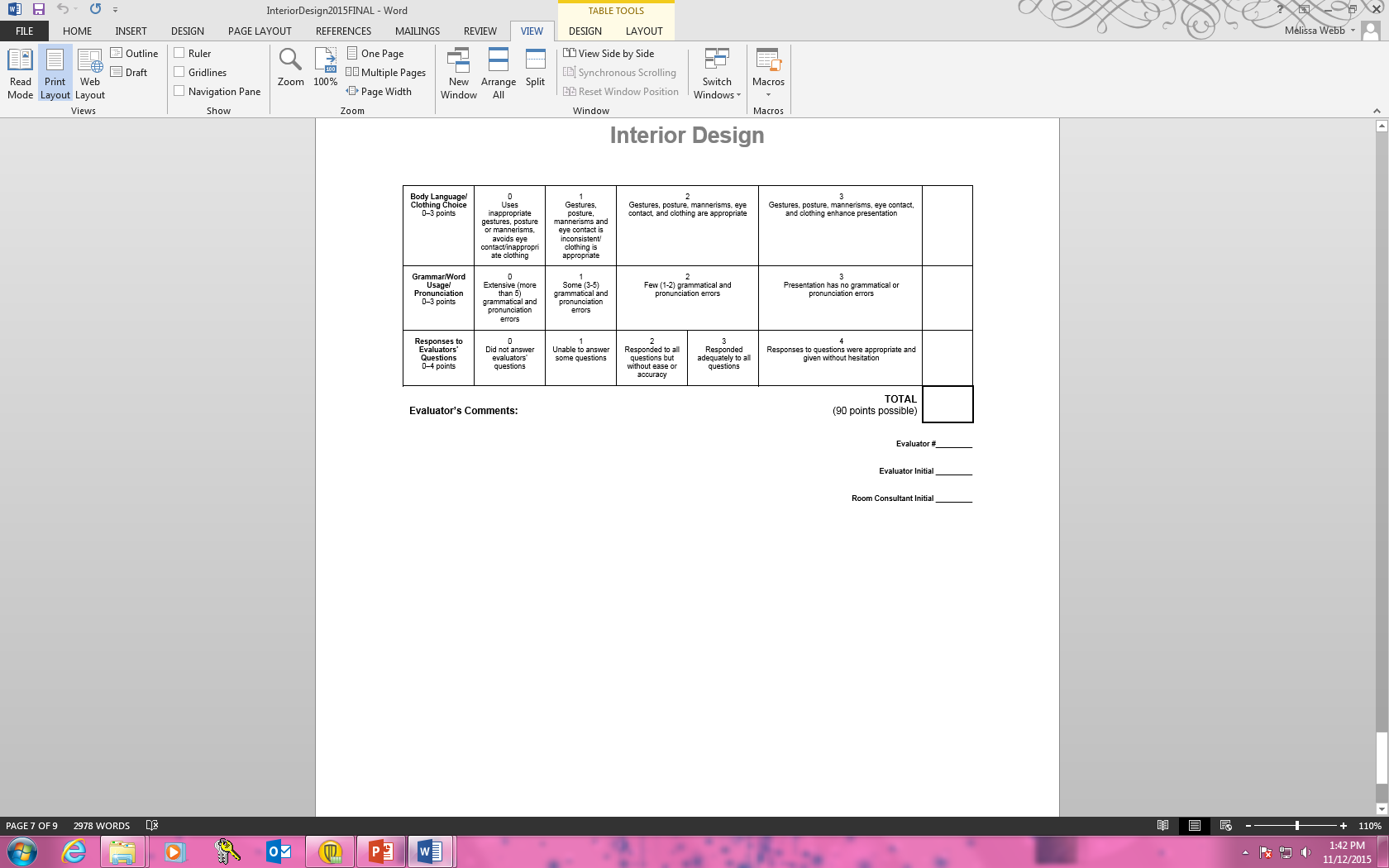 [Speaker Notes: Junior: “Art/Craft Room” 12’x12’
Senior“Go Green” 36’x28’ (Includes Living Room and Dining Room)]
35
Interior Design
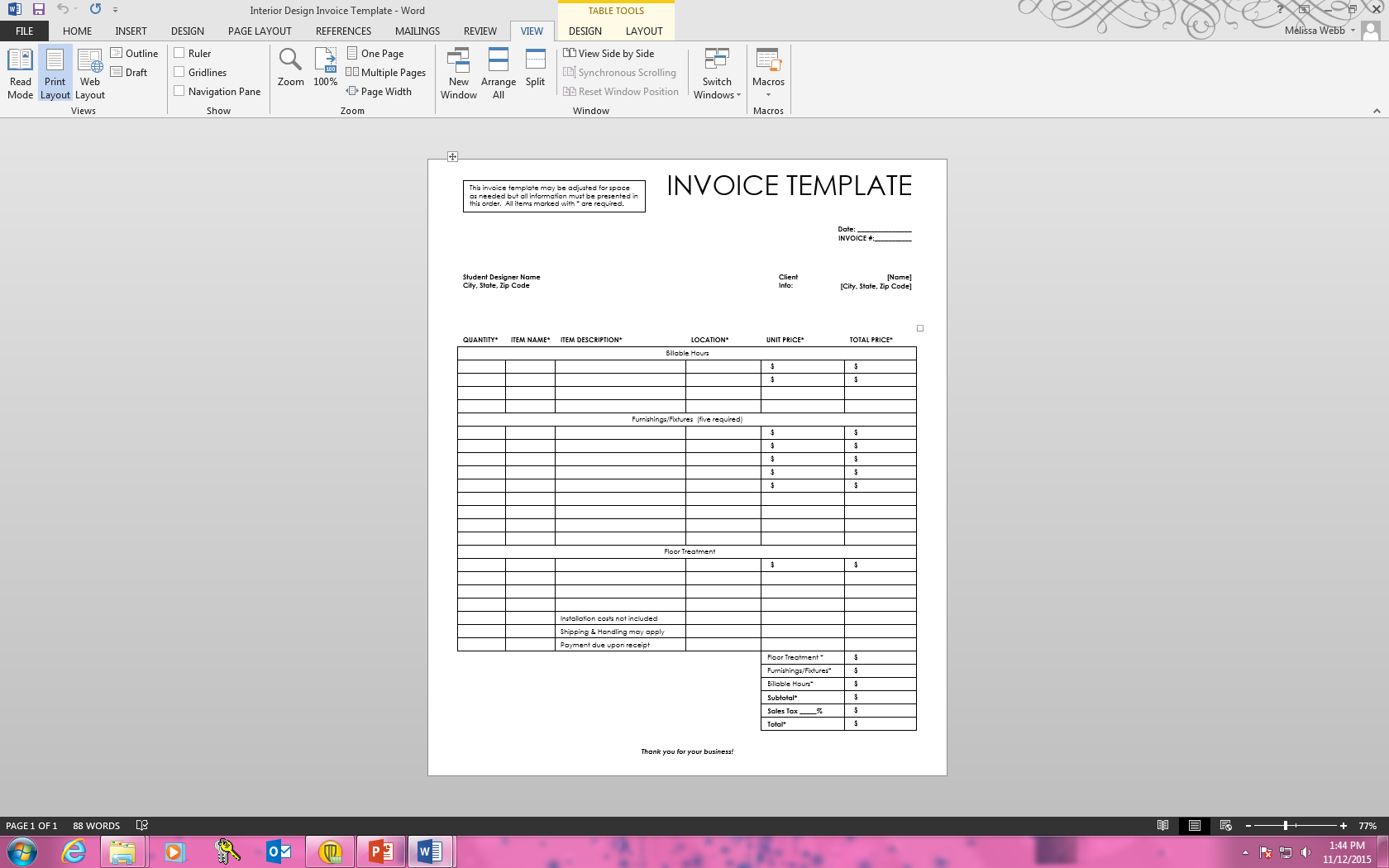 [Speaker Notes: Junior: “Art/Craft Room” 12’x12’
Senior“Go Green” 36’x28’ (Includes Living Room and Dining Room)]
36
Menu Planning and Table Display
Demonstrate skill in menu planning. 
Plan a lunch or dinner menu for 2 people based on state theme.
Bring all materials for a creative table display.  
Prepare a menu with recipes and nutritional analysis.
Required 2015-2016 Theme:
Junior: “All Things Seuss” Lunch with Friends
Senior: “Great Gatsby” Dinner Party
37
Menu Planning and Table Display
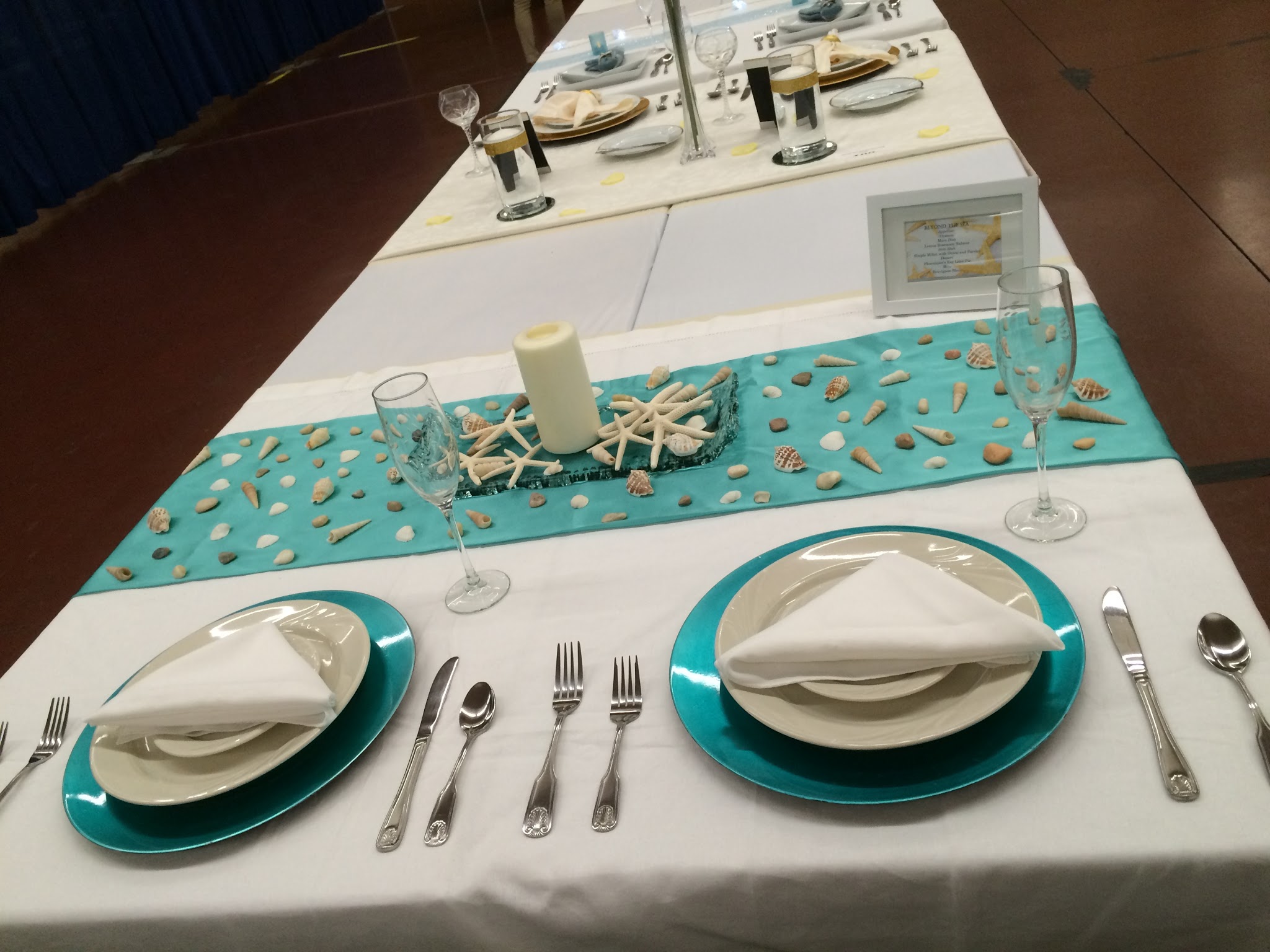 38
Menu Planning and Table Display
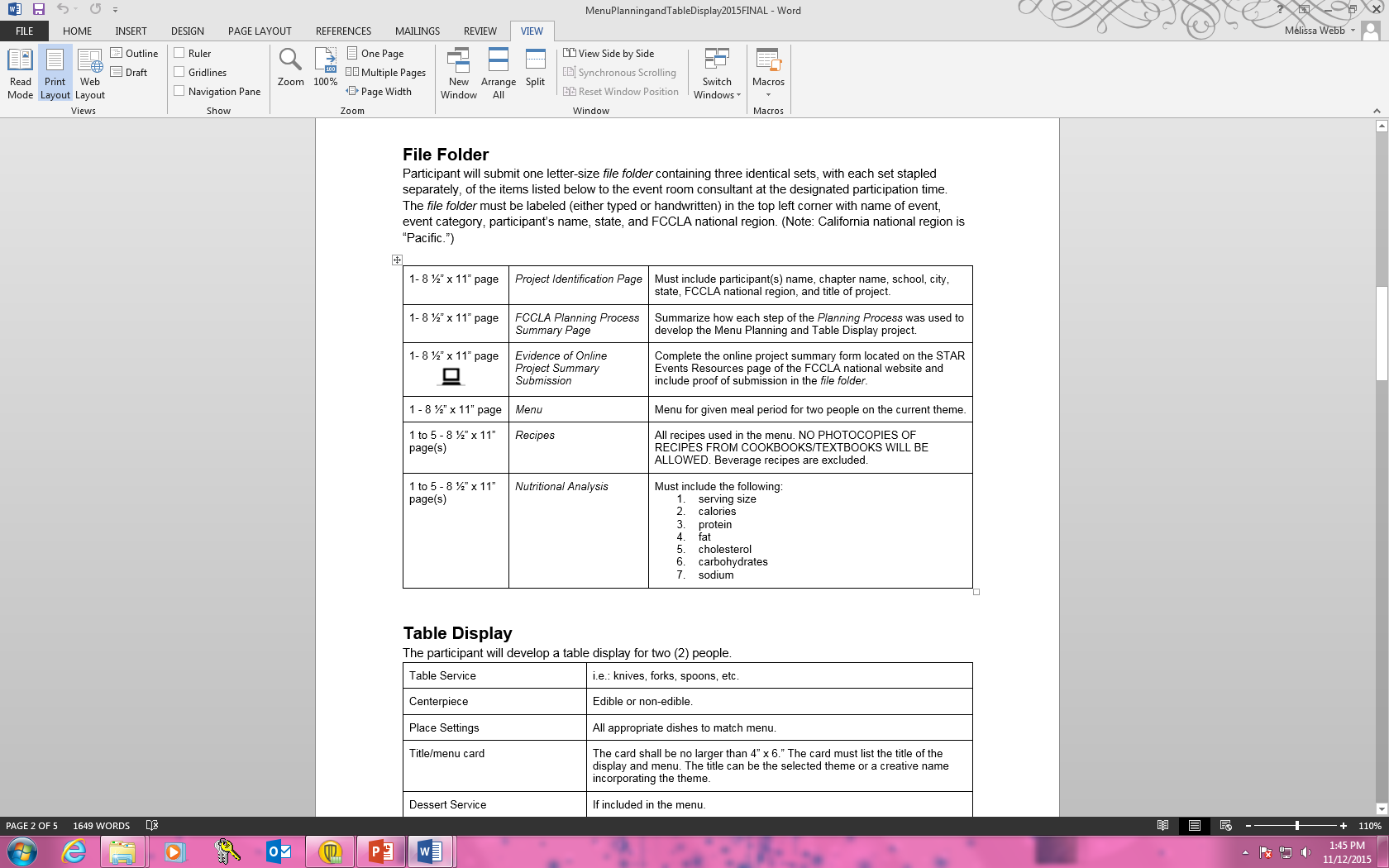 39
Menu Planning and Table Display
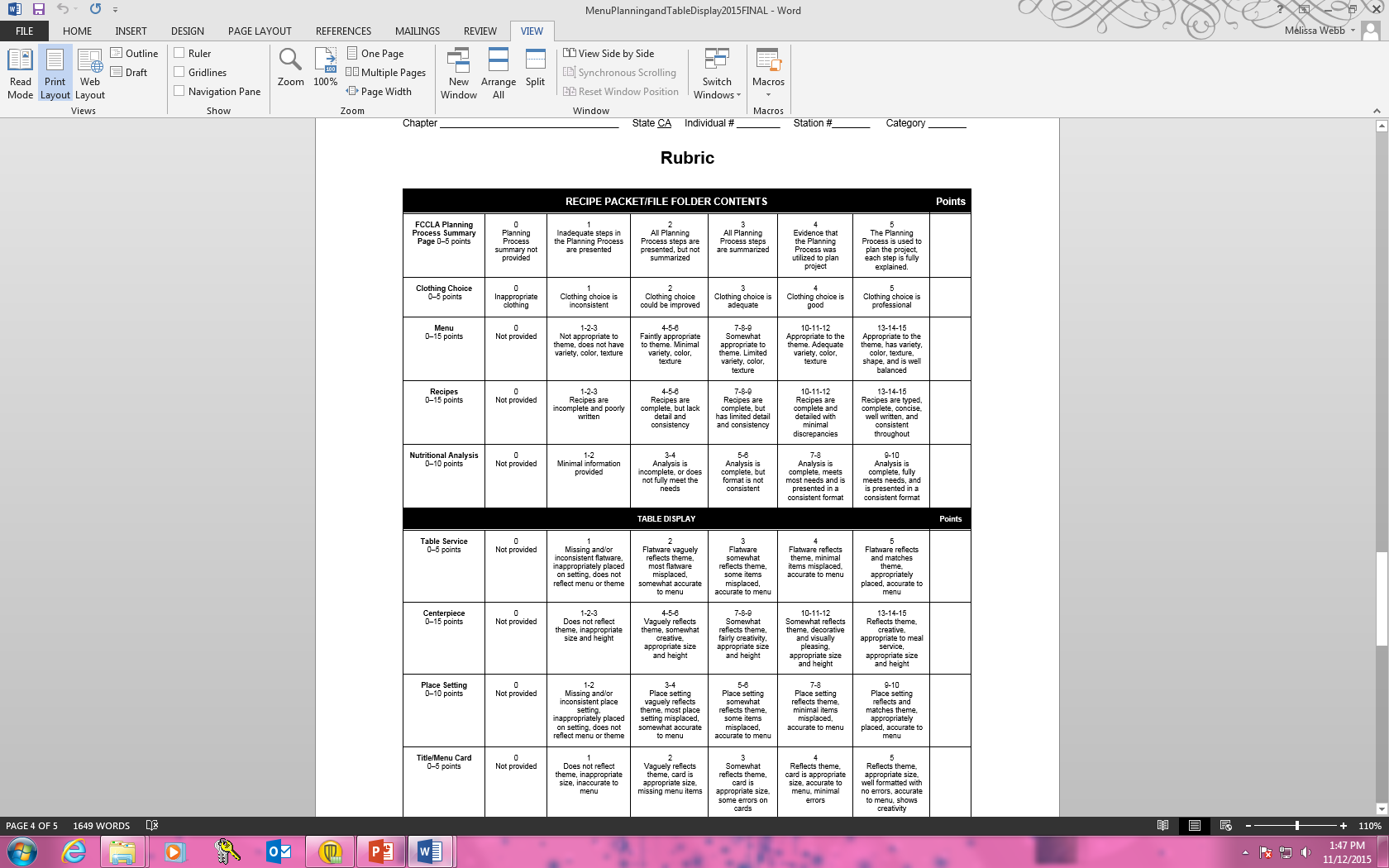 40
Menu Planning and Table Display
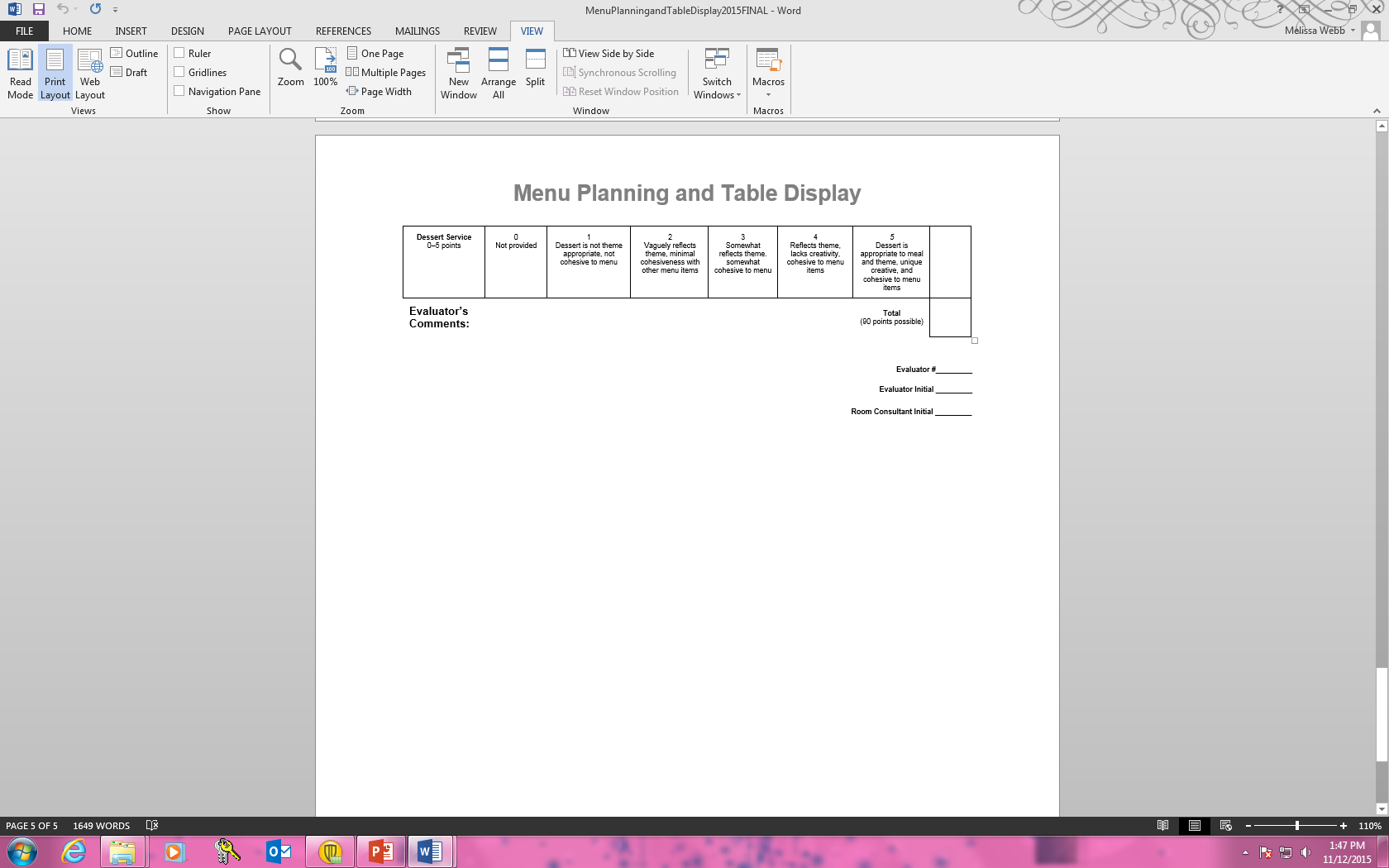 41
Salad Preparation
Demonstrate competencies in preparing salads for home use. 
Prepare a salad and salad dressing according to the state theme.
Bring recipes and all ingredients, equipment and tools to make the salad and dressing.
At the state level only, participants will take a 20 minute written examination. 
Required 2015-2016 Theme:
Junior: A salad containing a fruit. No tofu, beef, poultry, pork, fish, seafood, or eggs.
Senior: A salad that contains a cooked grain. No tofu, beef, poultry, pork, fish, seafood, or eggs.
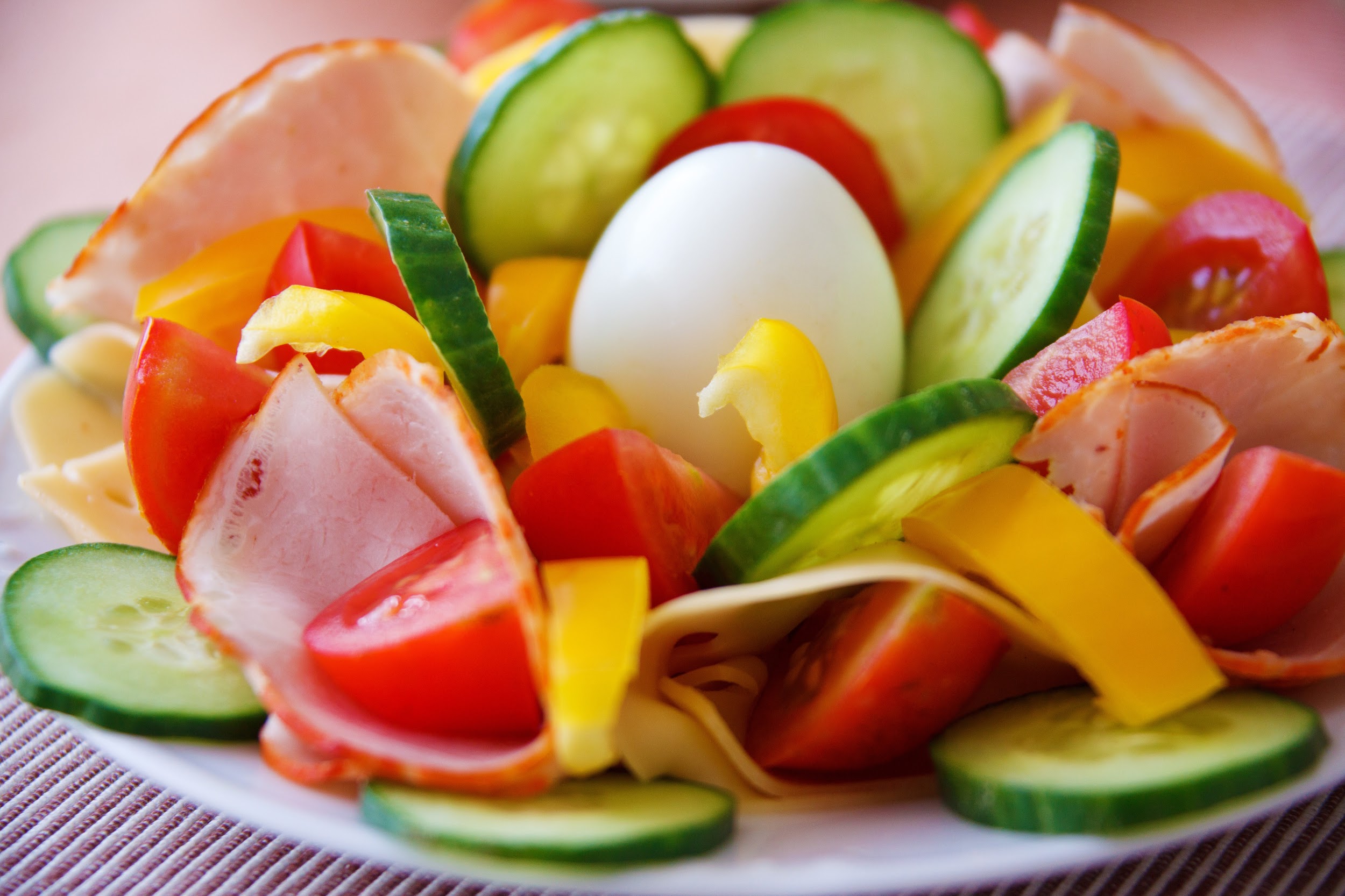 [Speaker Notes: 4.  At the state level only, participants will take a twenty (20) minute written objective examination. The exam will be given prior to the performance portion of 
this event. The exam will include, but will not be limited to: questions on nutrition; tools and equipment identification, including usage; food preparation skills and terms related to salads and uncooked salad dressings; safety, sanitation; and meal management.]
42
Salad Preparation
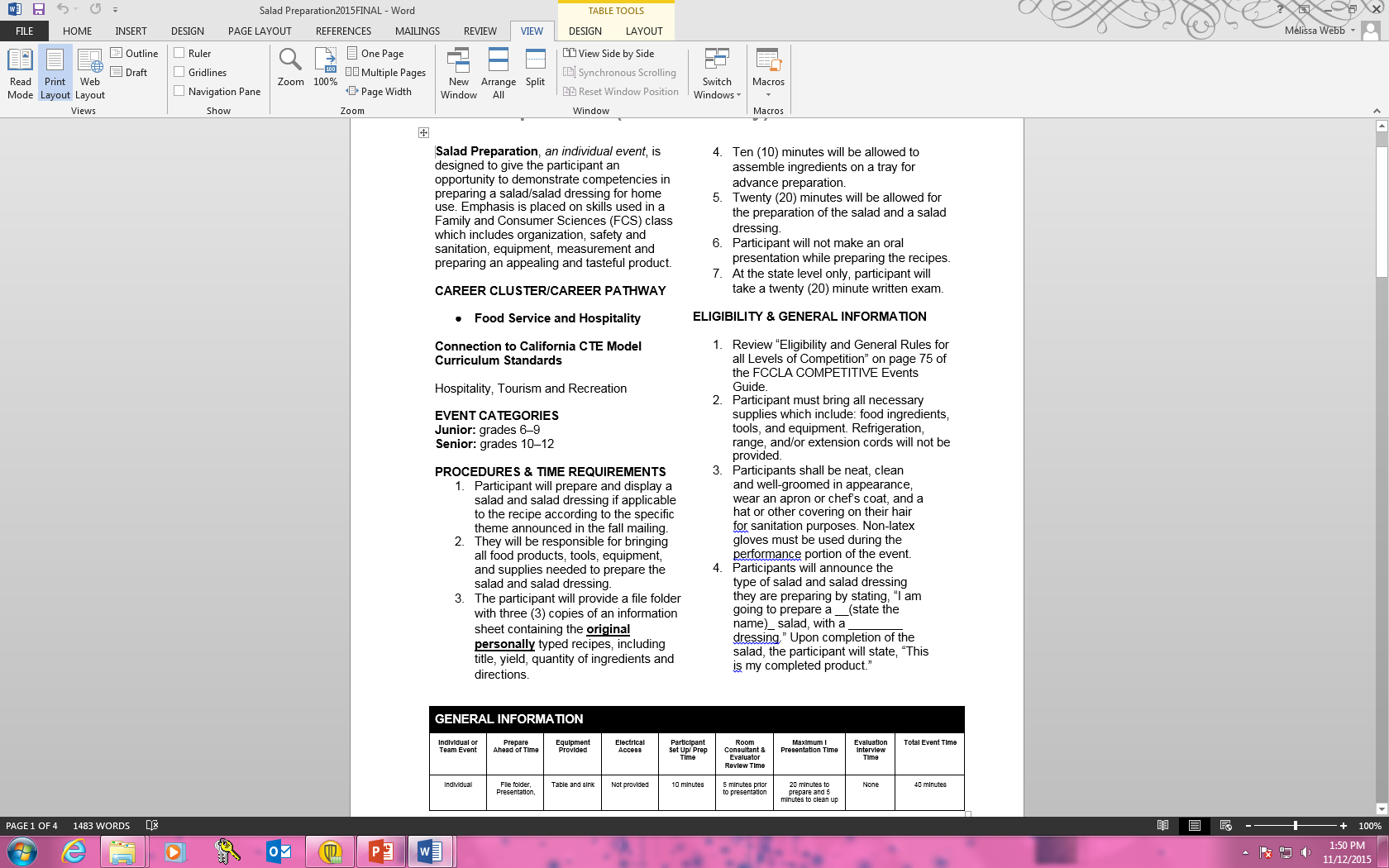 [Speaker Notes: 4.  At the state level only, participants will take a twenty (20) minute written objective examination. The exam will be given prior to the performance portion of 
this event. The exam will include, but will not be limited to: questions on nutrition; tools and equipment identification, including usage; food preparation skills and terms related to salads and uncooked salad dressings; safety, sanitation; and meal management.]
43
Salad Preparation
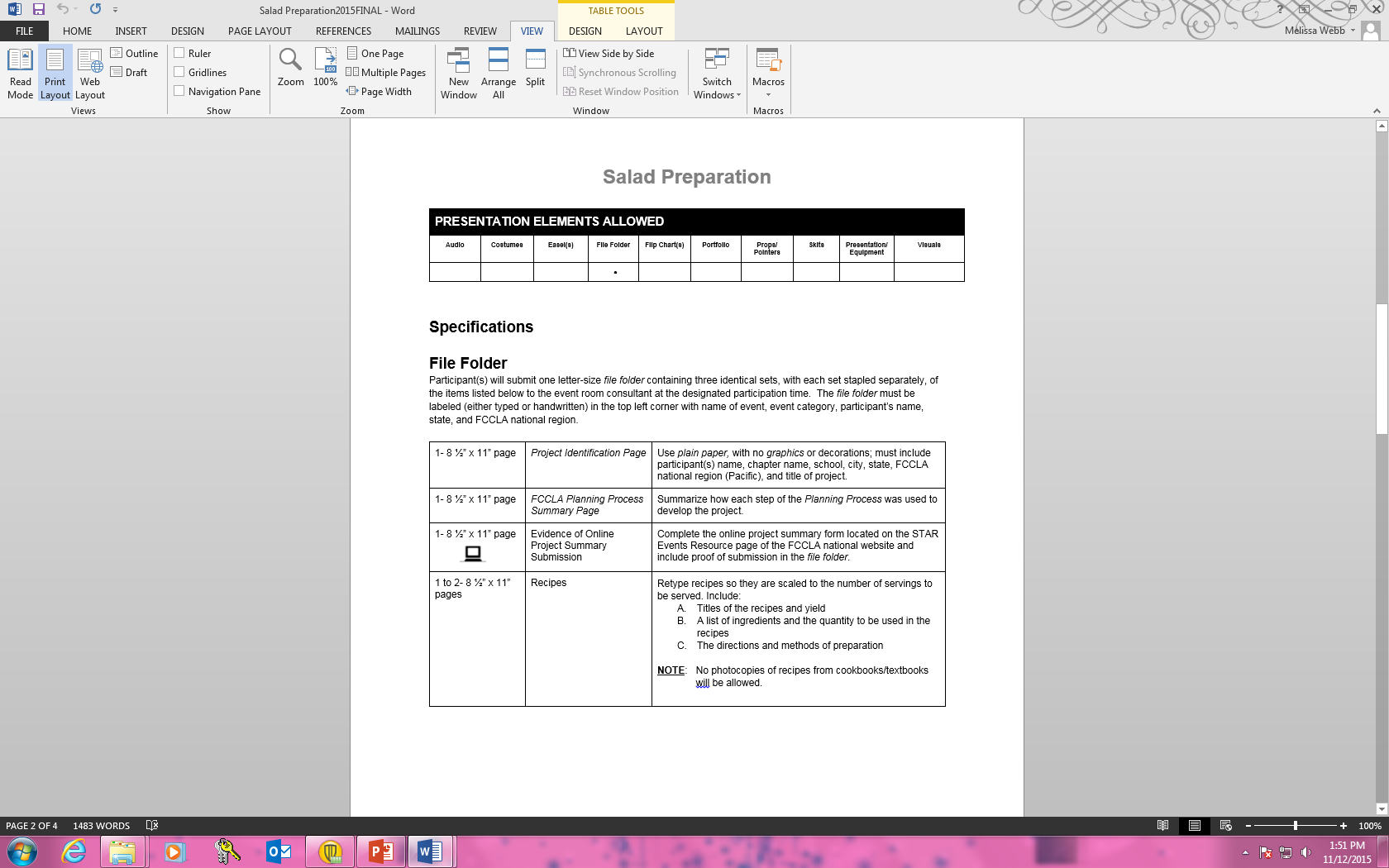 [Speaker Notes: 4.  At the state level only, participants will take a twenty (20) minute written objective examination. The exam will be given prior to the performance portion of 
this event. The exam will include, but will not be limited to: questions on nutrition; tools and equipment identification, including usage; food preparation skills and terms related to salads and uncooked salad dressings; safety, sanitation; and meal management.]
44
Salad Preparation
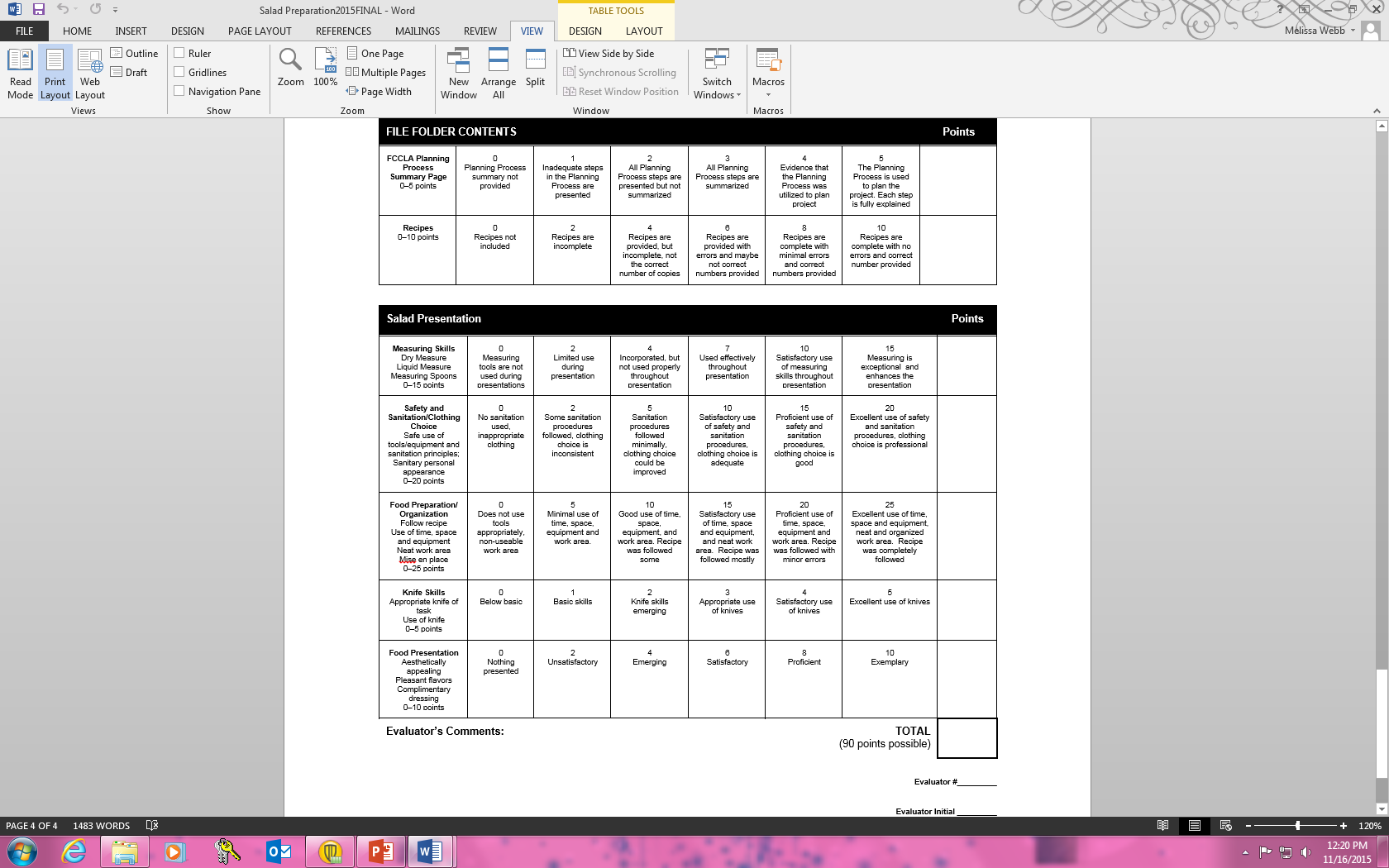 [Speaker Notes: 4.  At the state level only, participants will take a twenty (20) minute written objective examination. The exam will be given prior to the performance portion of 
this event. The exam will include, but will not be limited to: questions on nutrition; tools and equipment identification, including usage; food preparation skills and terms related to salads and uncooked salad dressings; safety, sanitation; and meal management.]
45
Student Activity: Which STAR/CRE is right for You?
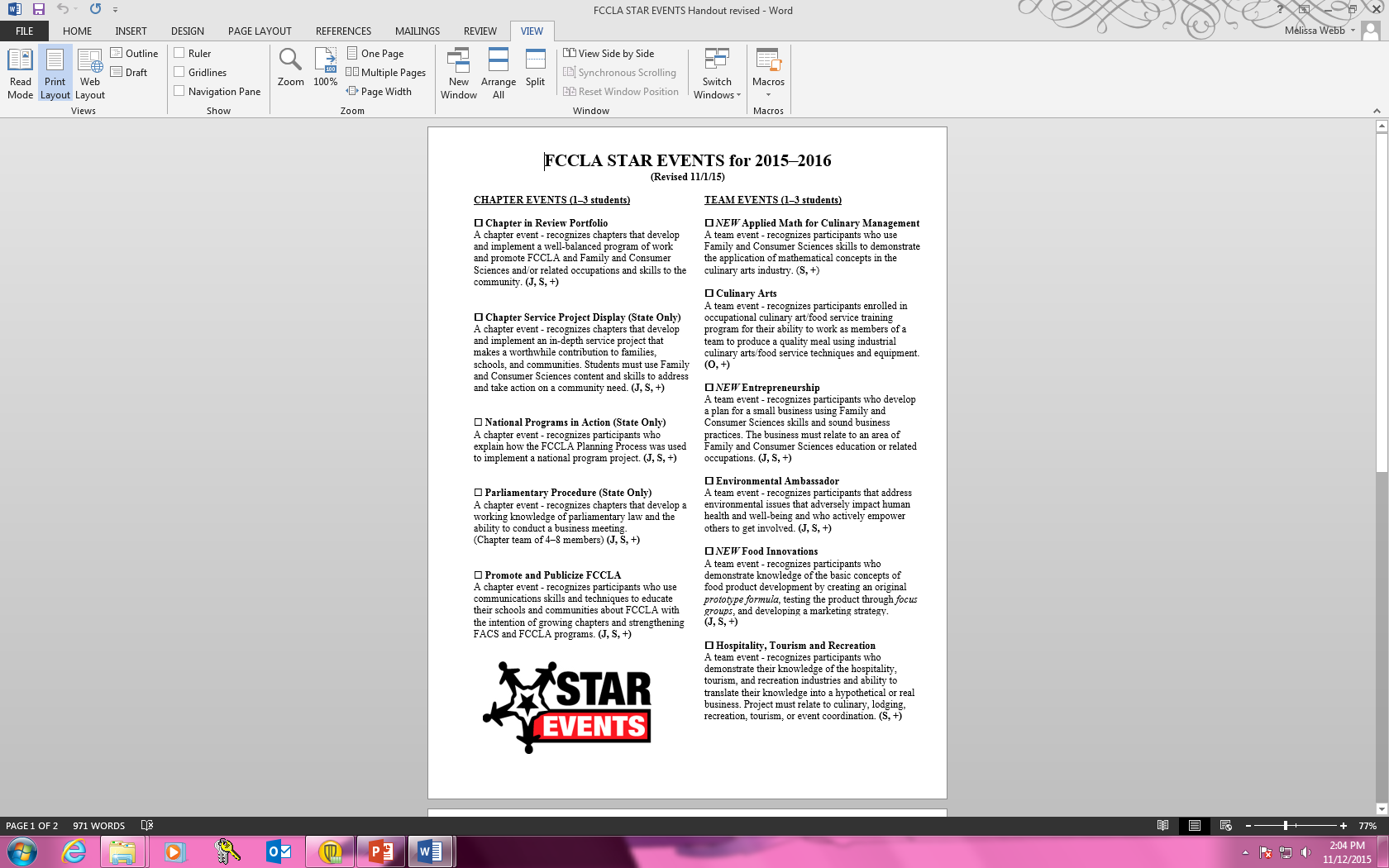 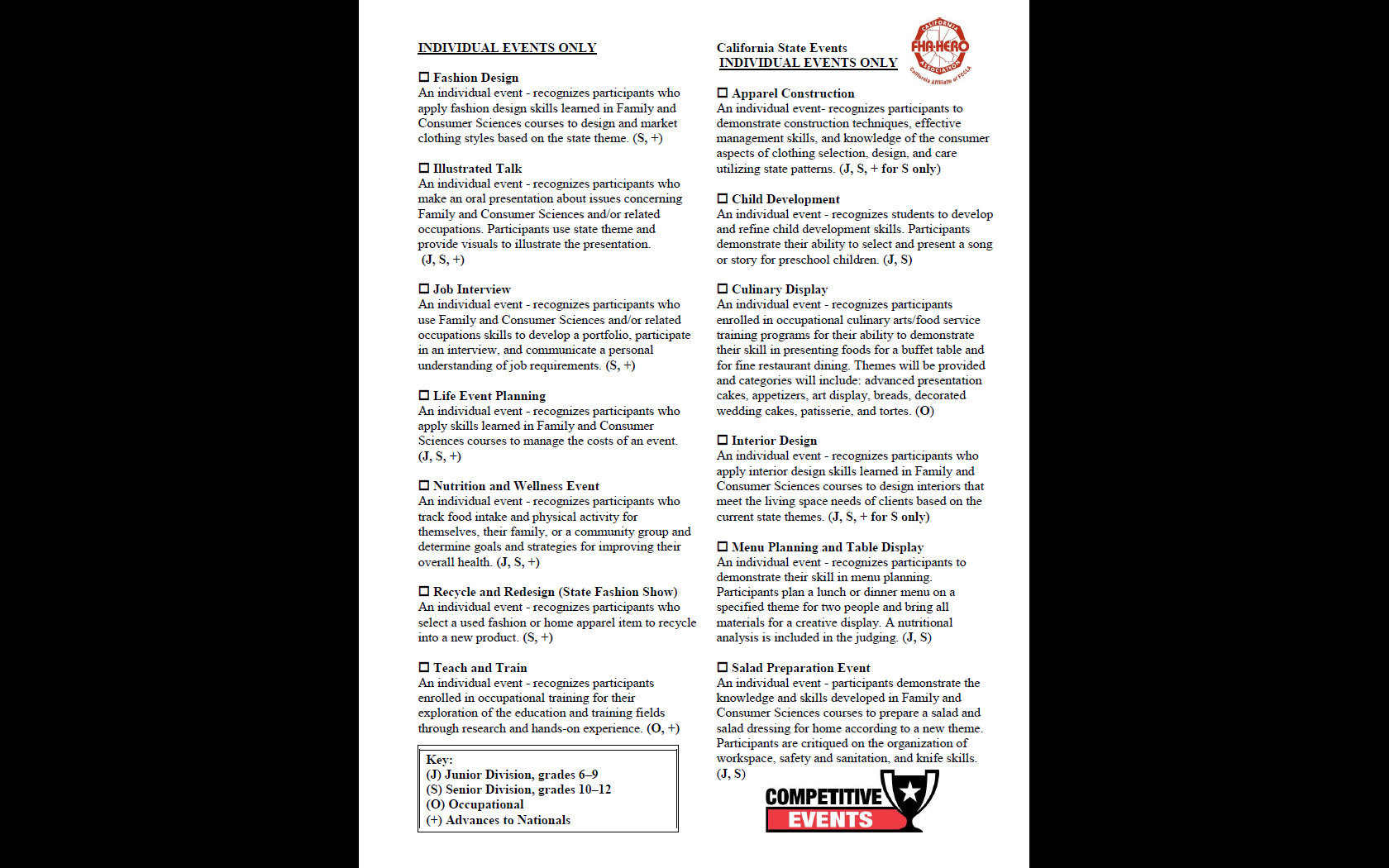 Region 
Update/
State
Region 
Update/
State
State
Only
46
Student Activity: Which STAR Event/CRE is right for You?
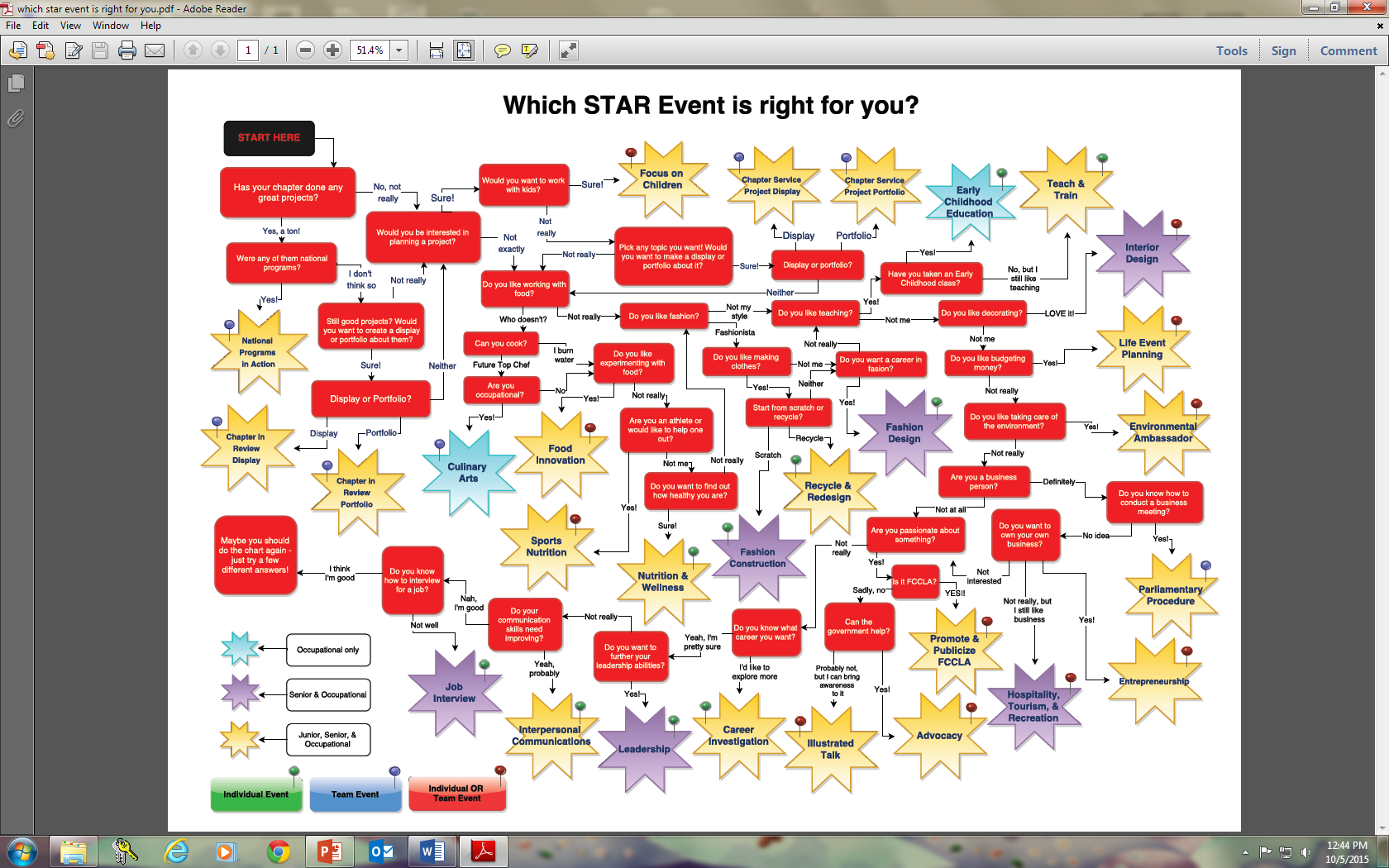 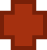 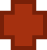 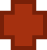 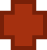 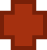 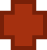 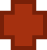 47
http://fcclainc.org/programs/star-event-descriptions.php
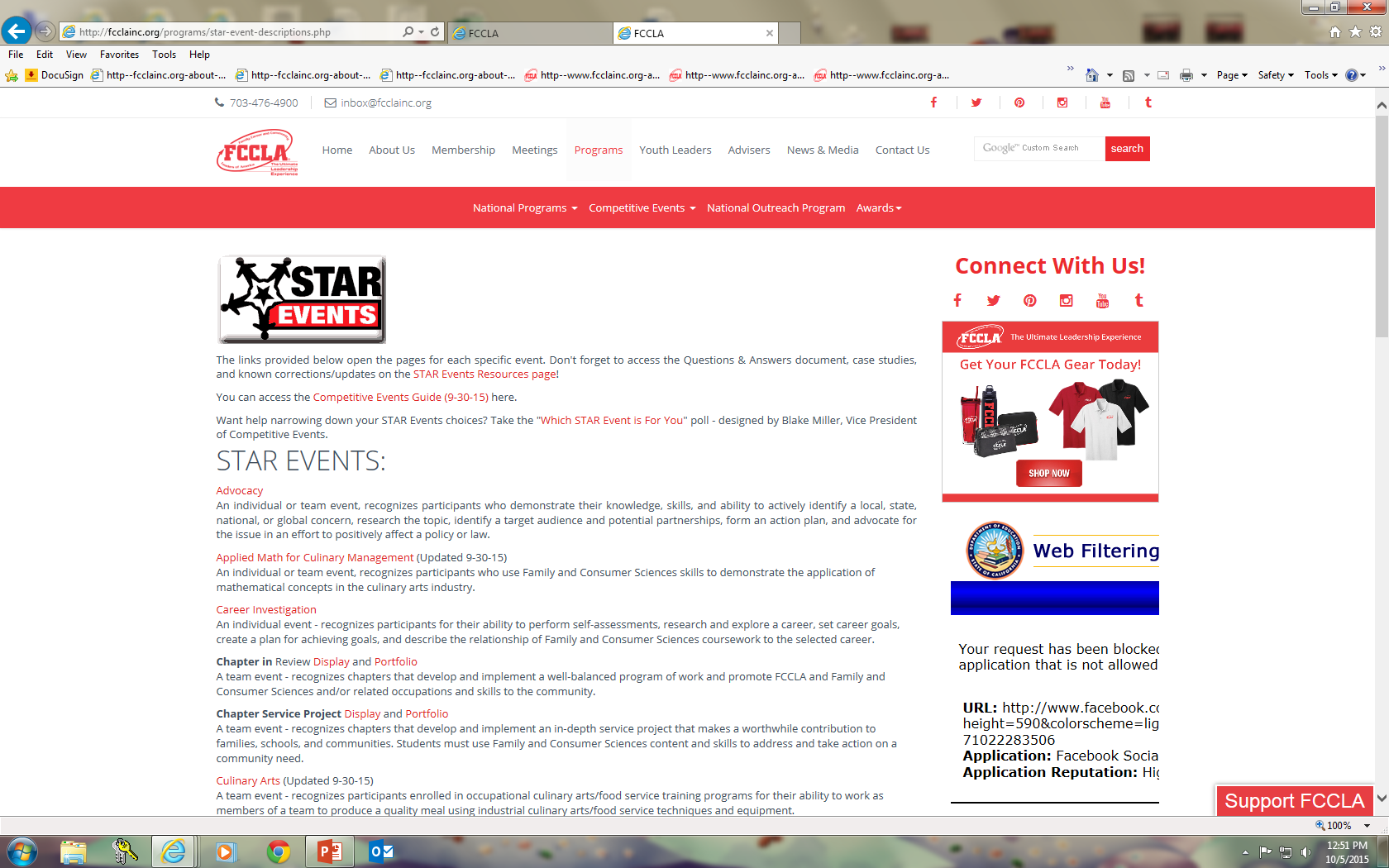 48
http://fcclainc.org/programs/resources.php
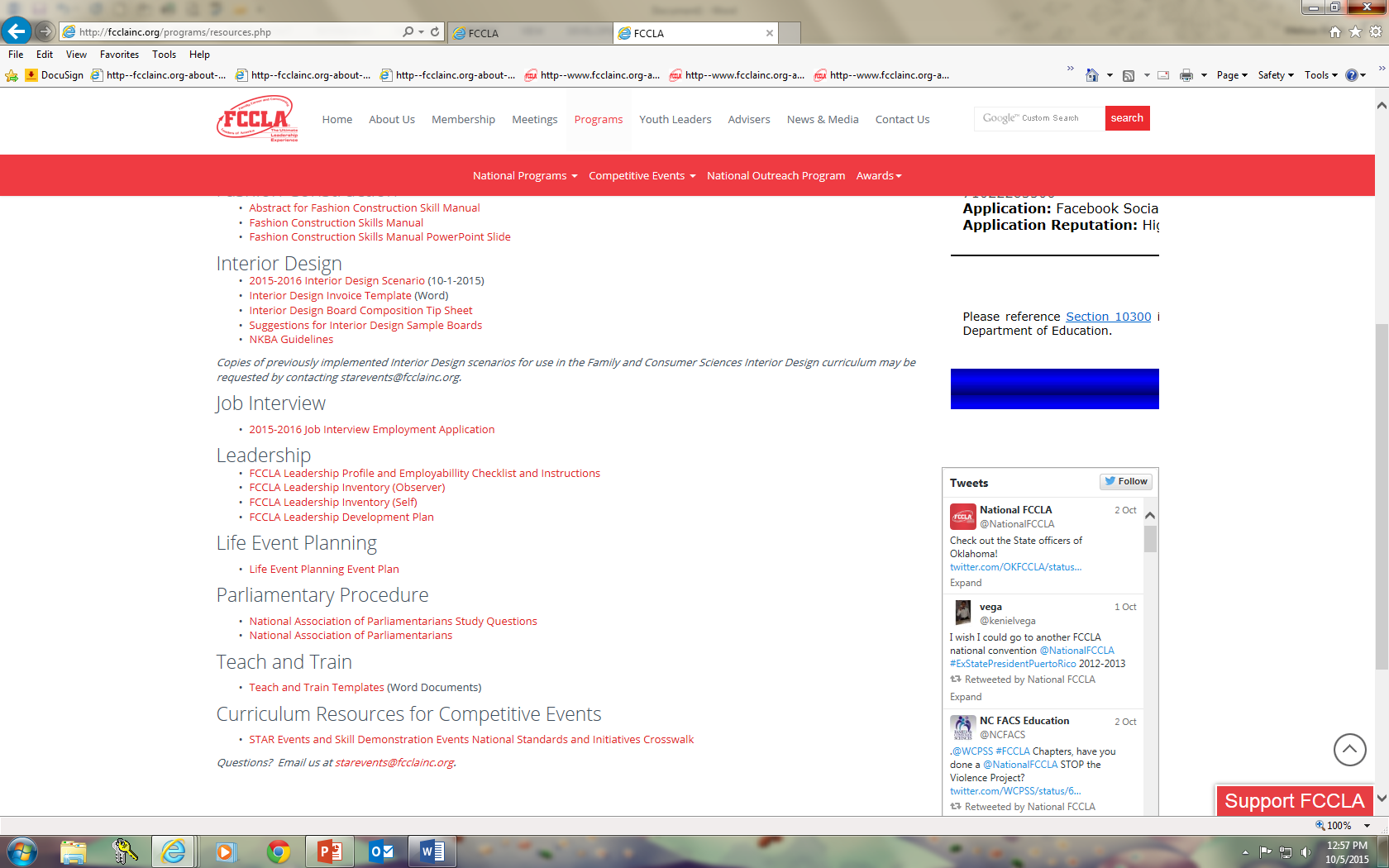 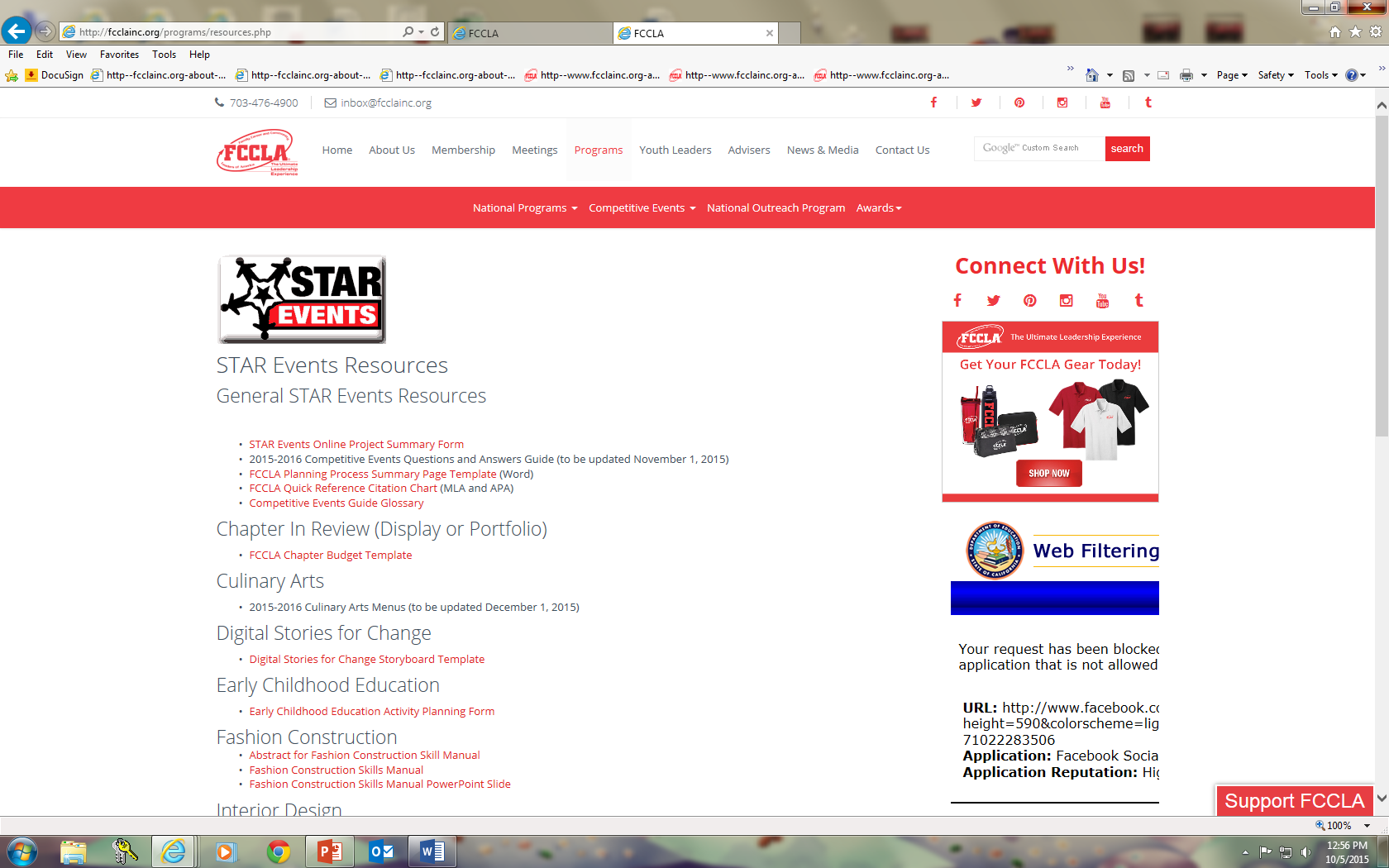 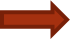 49
http://ca-fhahero-fccla.org/
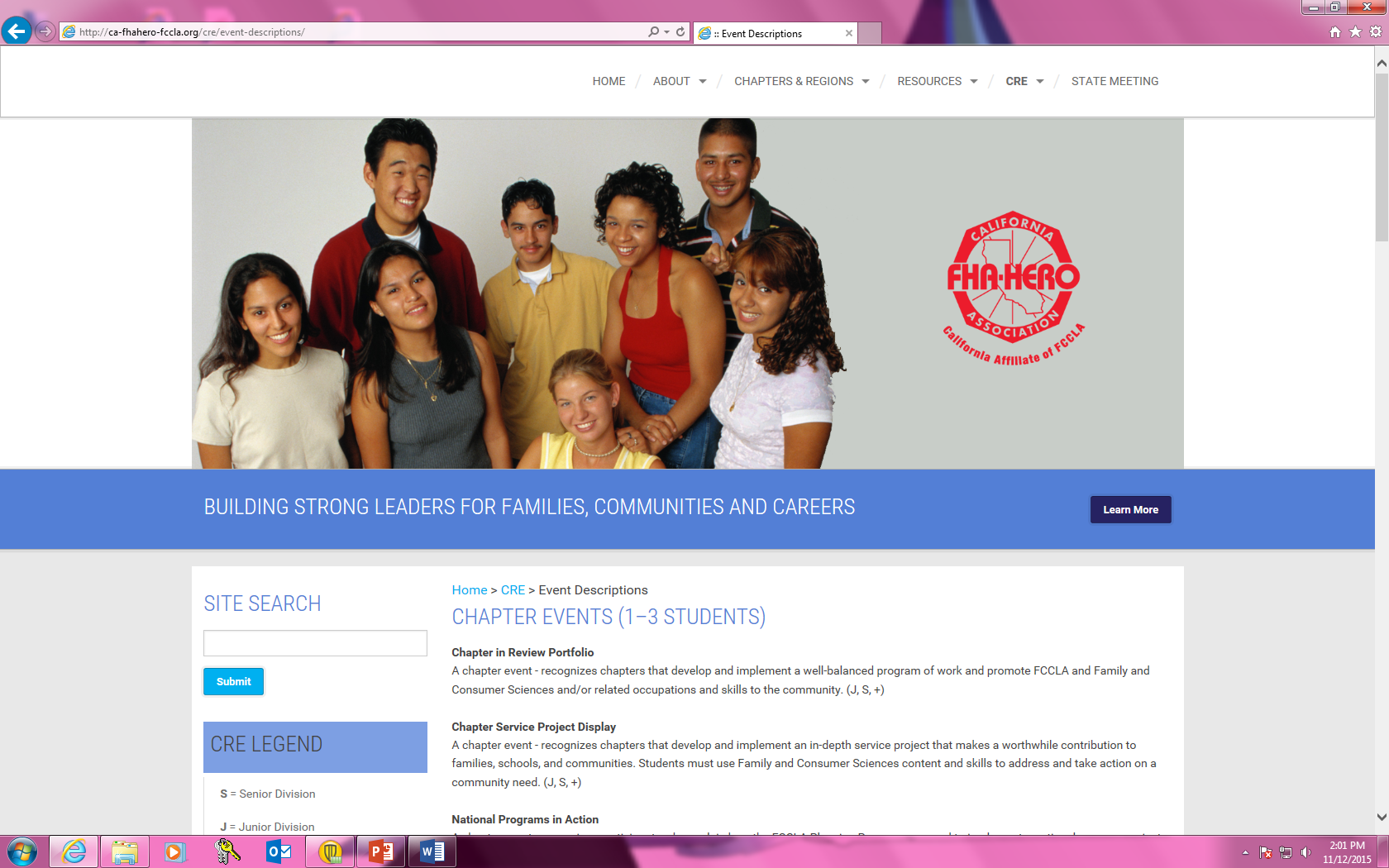 50
http://ca-fhahero-fccla.org/
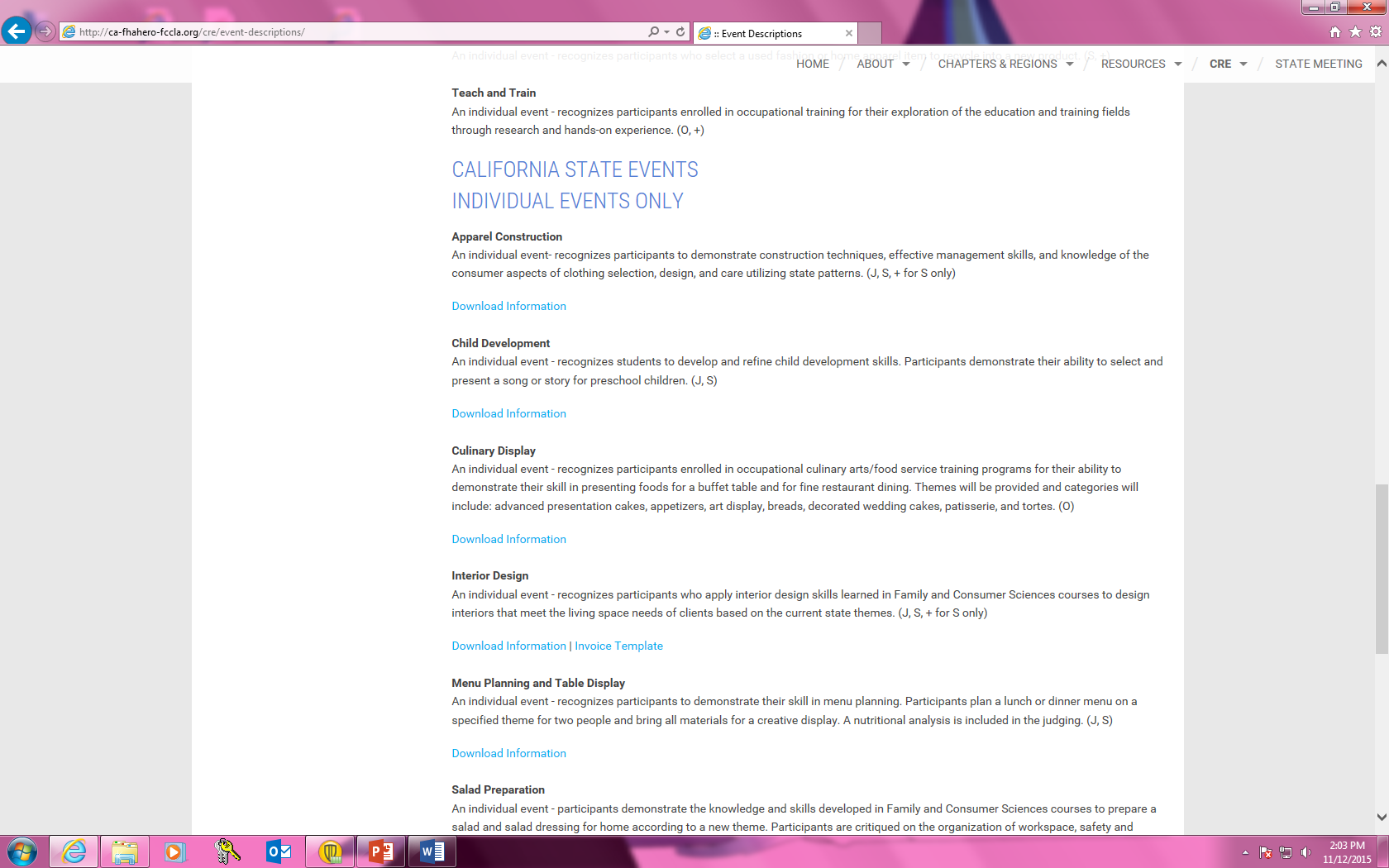 51
http://ca-fhahero-fccla.org/
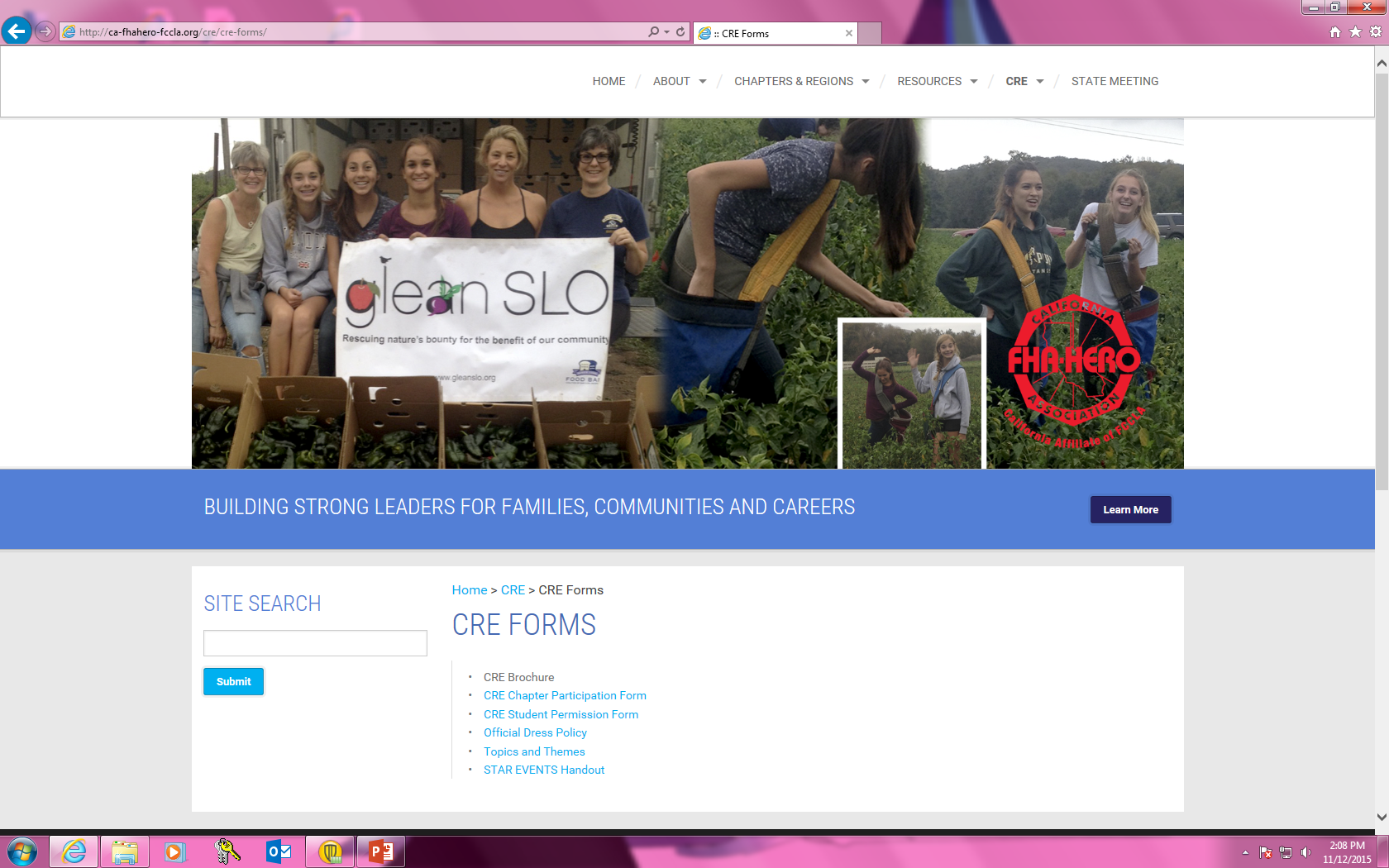 52
Questions:  Please type questions in chat box.
Thank you for your participation in today’s webinar.